Crab Nebula
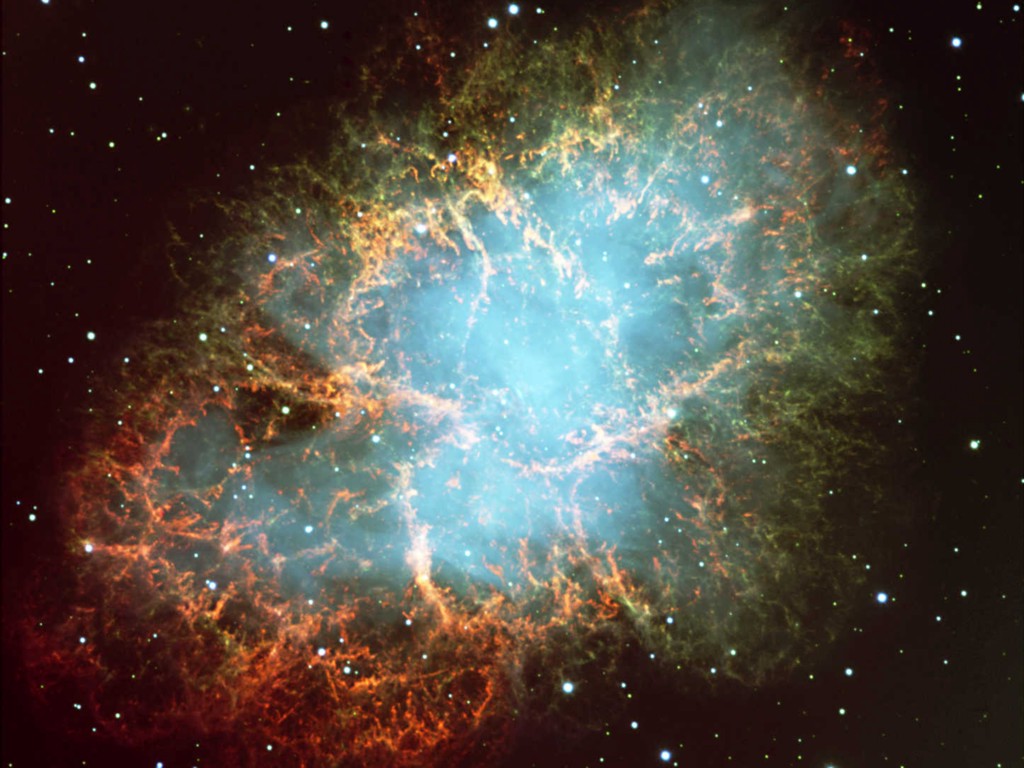 Neutrinos
in Astrophysics and Cosmology

Cosmological Neutrinos 1
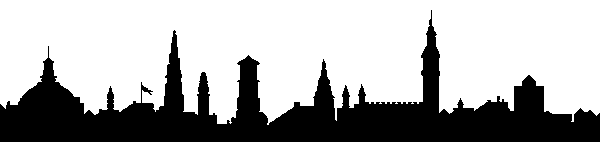 Georg G. Raffelt
Max-Planck-Institut für Physik, München, Germany
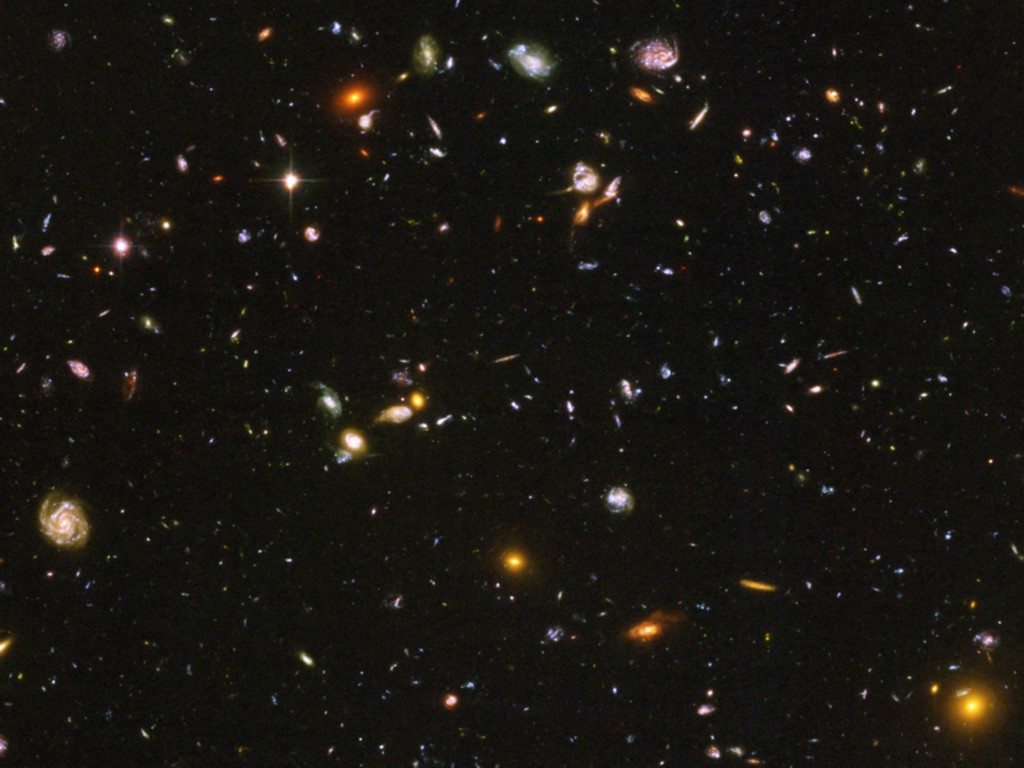 Hubble Deep Field
Luminous Matter
(mostly galaxies)
Gravitating mass
5.1 GeV/m3
“Baryonic matter” (mostly dark)
 0.25 GeV/m3
Cosmic microwave photons
(T = 2.75 K)        4.11×108/m3
“Dark matter”
 1.3 GeV/m3
Neutrinos+Antineutrinos
per flavor      1.12×108/m3
Structure of Spiral Galaxies
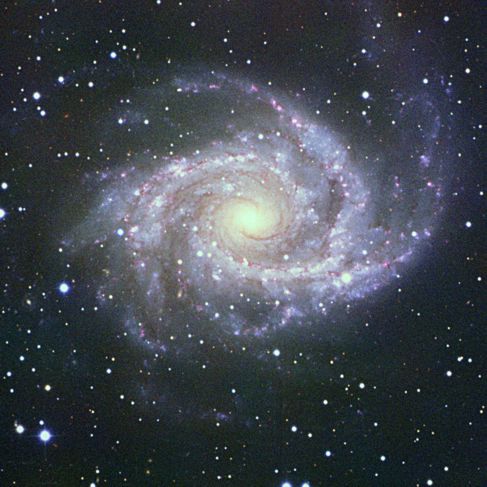 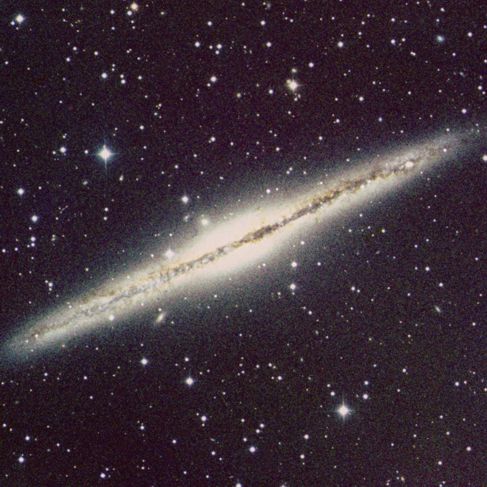 Spiral Galaxy NGC 2997
Spiral Galaxy NGC 891
Neutrinos in Astrophysics and Cosmology, NBI, 23–27 June 2014
Structure of a Spiral Galaxy
Dark Halo
Neutrinos in Astrophysics and Cosmology, NBI, 23–27 June 2014
Georg Raffelt, MPI Physics, Munich
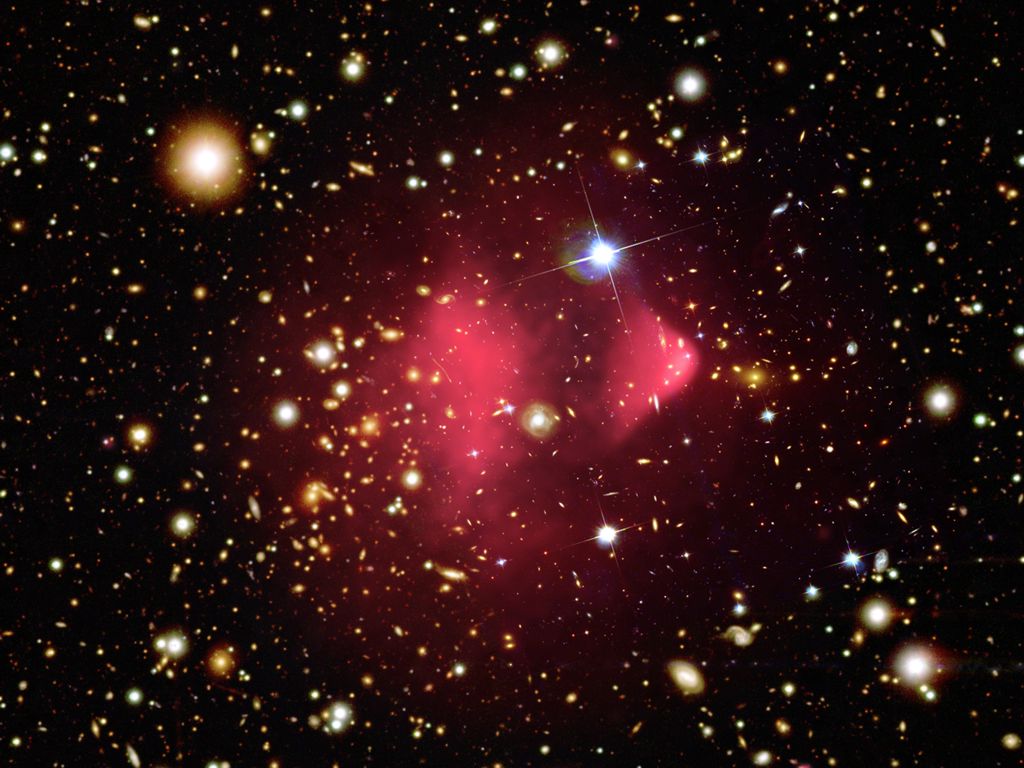 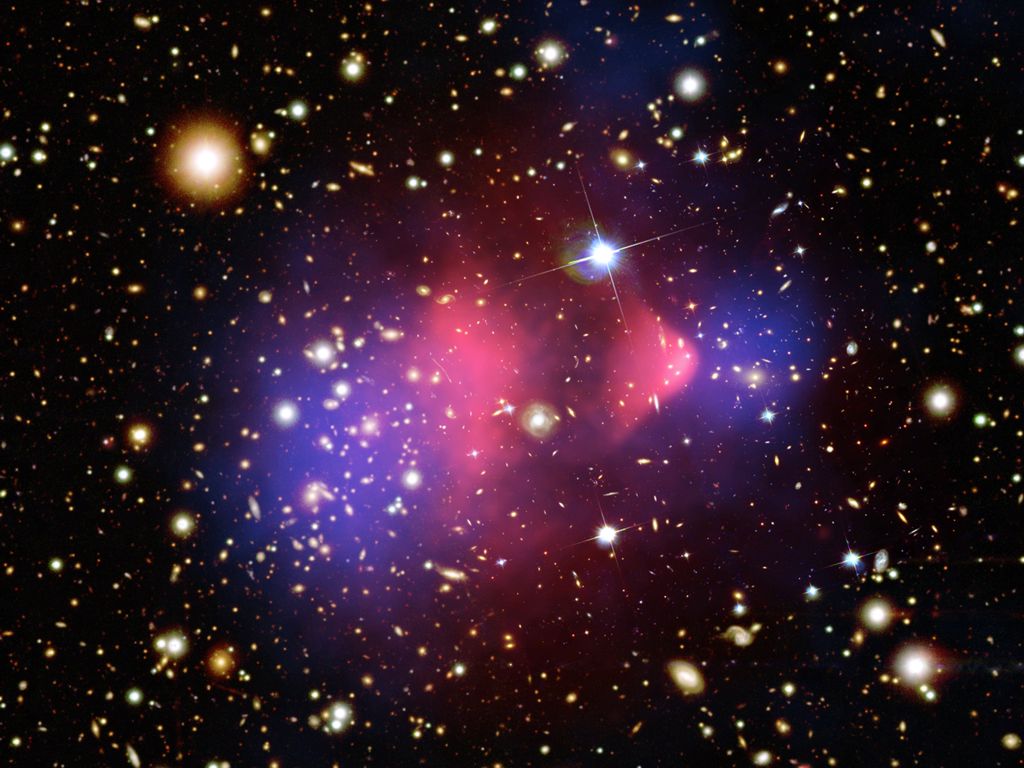 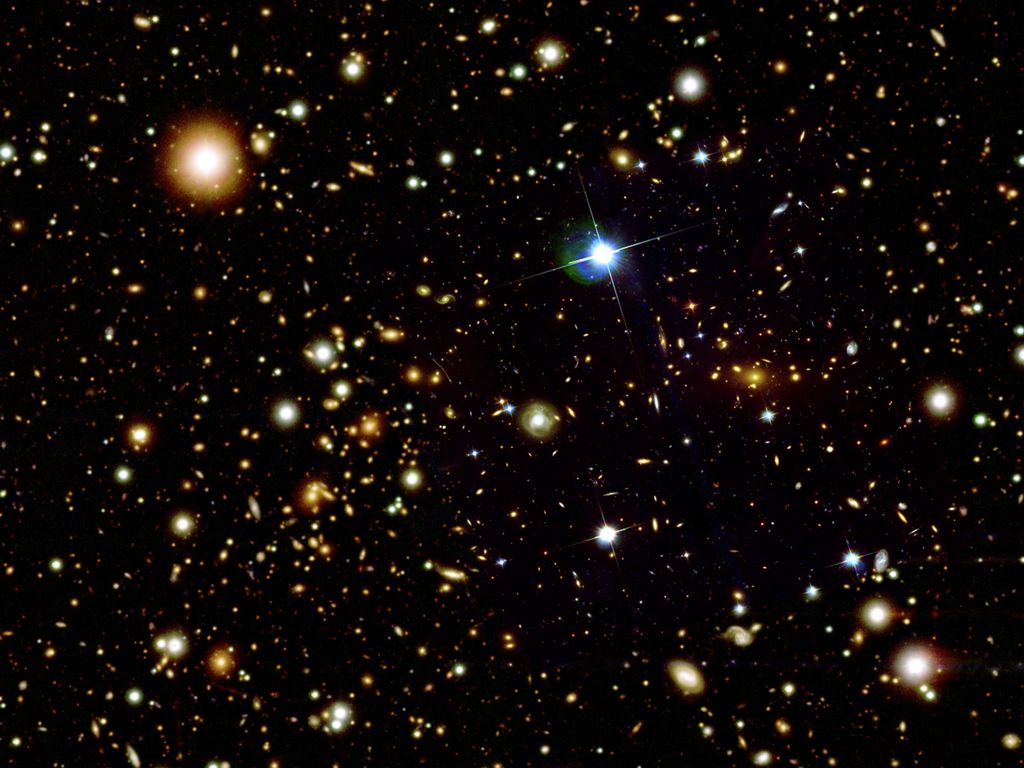 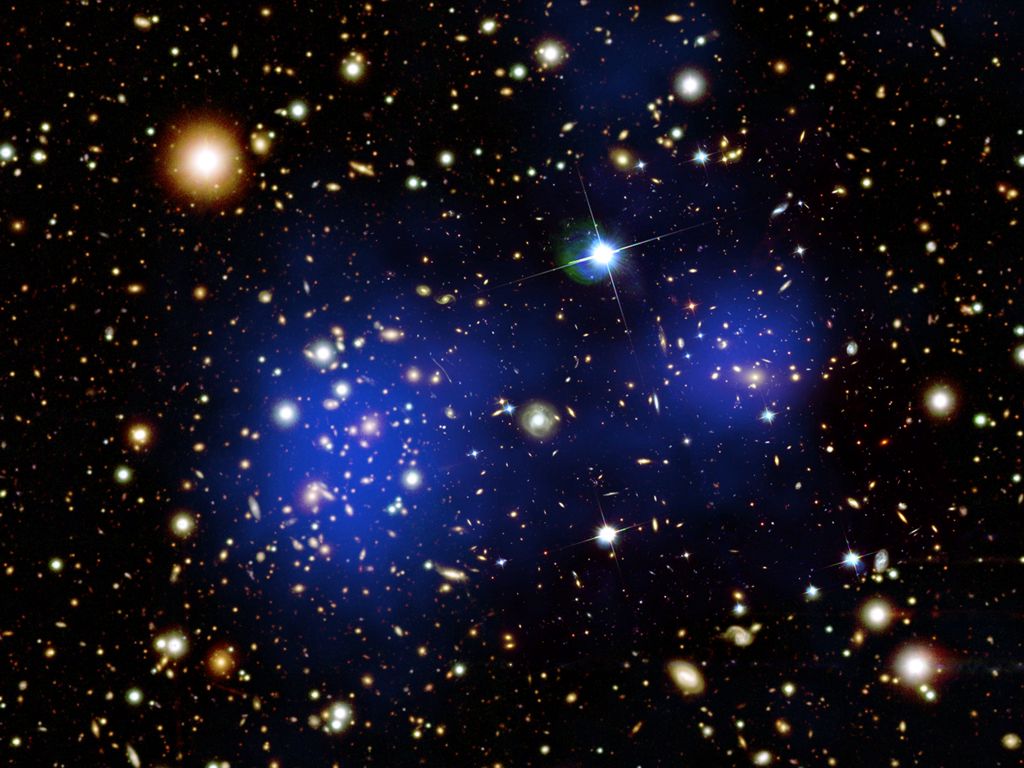 Bullet Cluster (1E 0657-56)
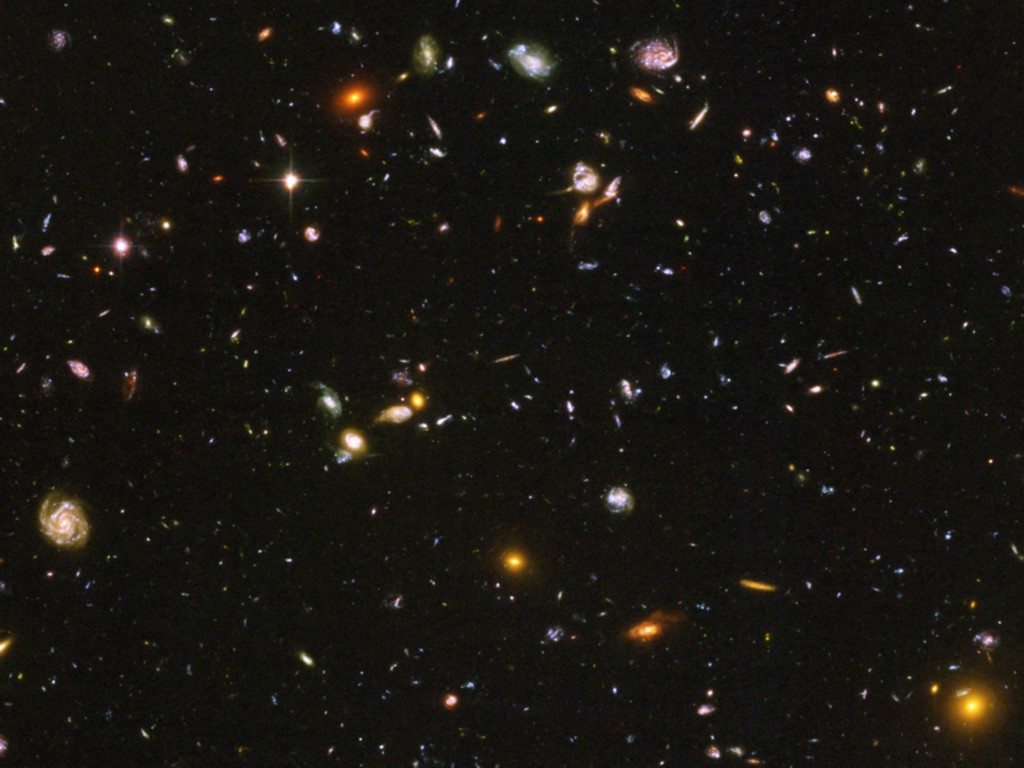 Pie Chart of Dark Universe
Dark Energy ~70%
 (Cosmological Constant)
Neutrinos
 0.1-1%
Ordinary Matter ~5%
(of this only about
 10% luminous)
Dark Matter
~25%
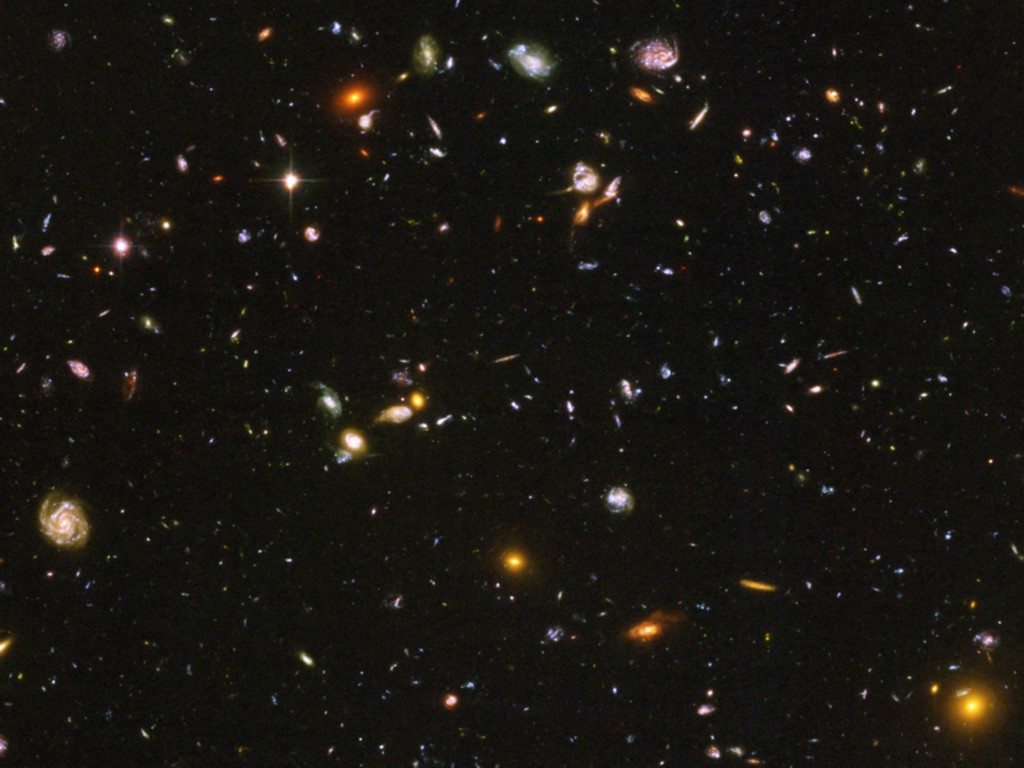 Basics of Cosmology
• How Many Neutrinos?
   (Dark radiation/sterile neutrinos?)

• Absolute mass determination and limits

• Big Bang Nucleosynthesis – BBN 
   (Origin of light elements)

• Leptogenesis
   (Origin of Matter Abundance)
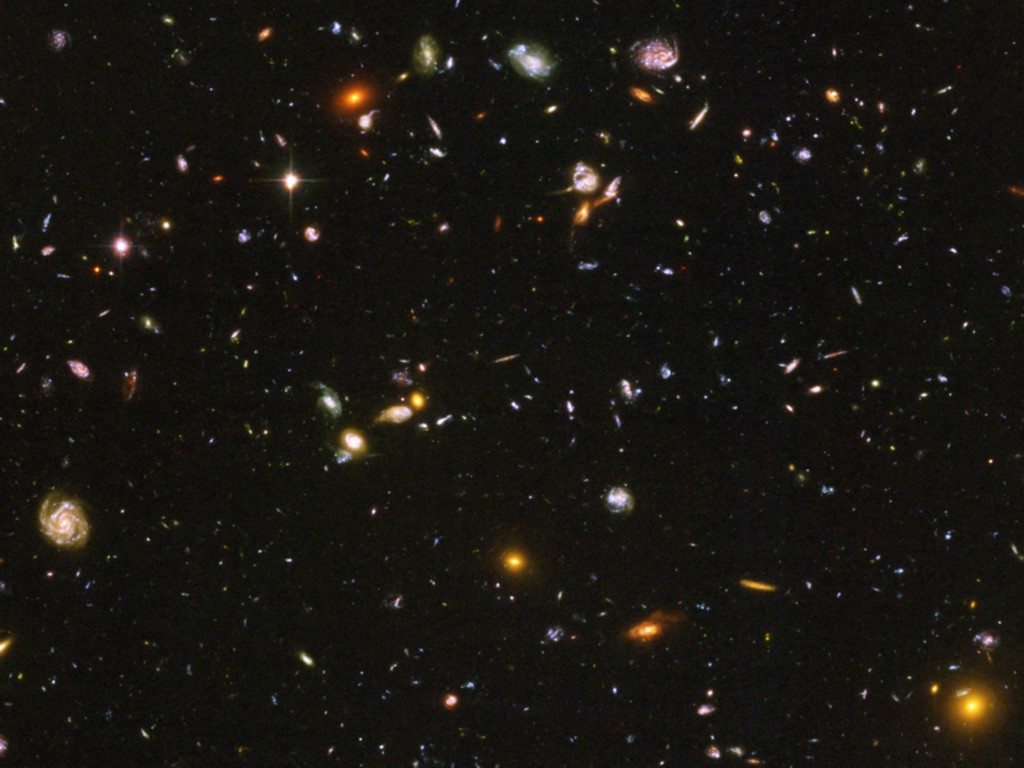 Basics of Cosmology
Some Basics
of Cosmology
Expanding Universe and the Big Bang
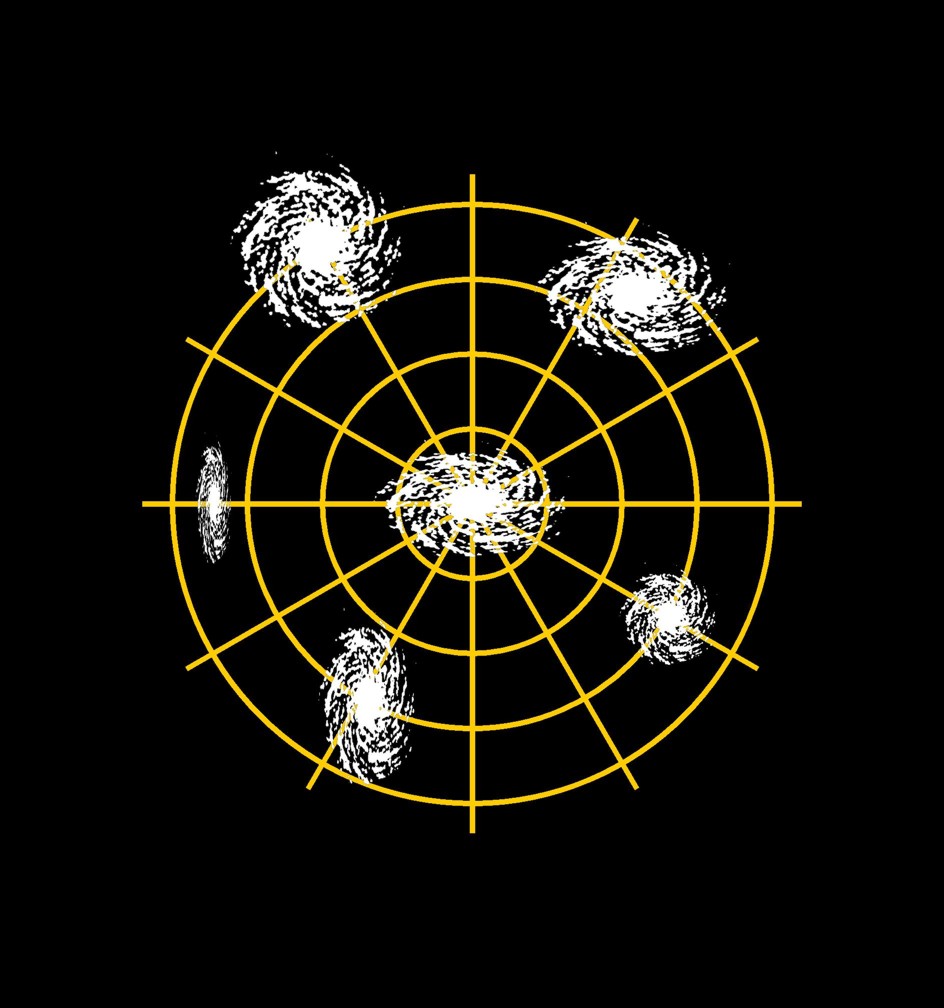 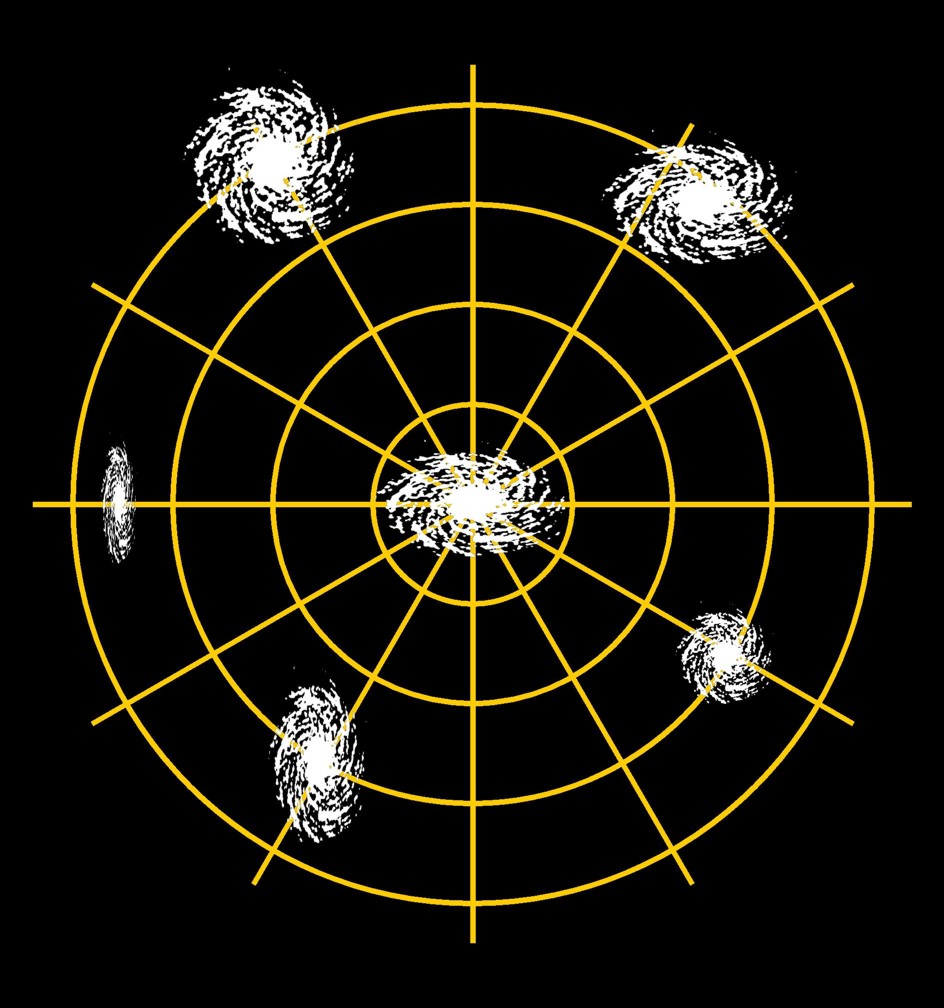 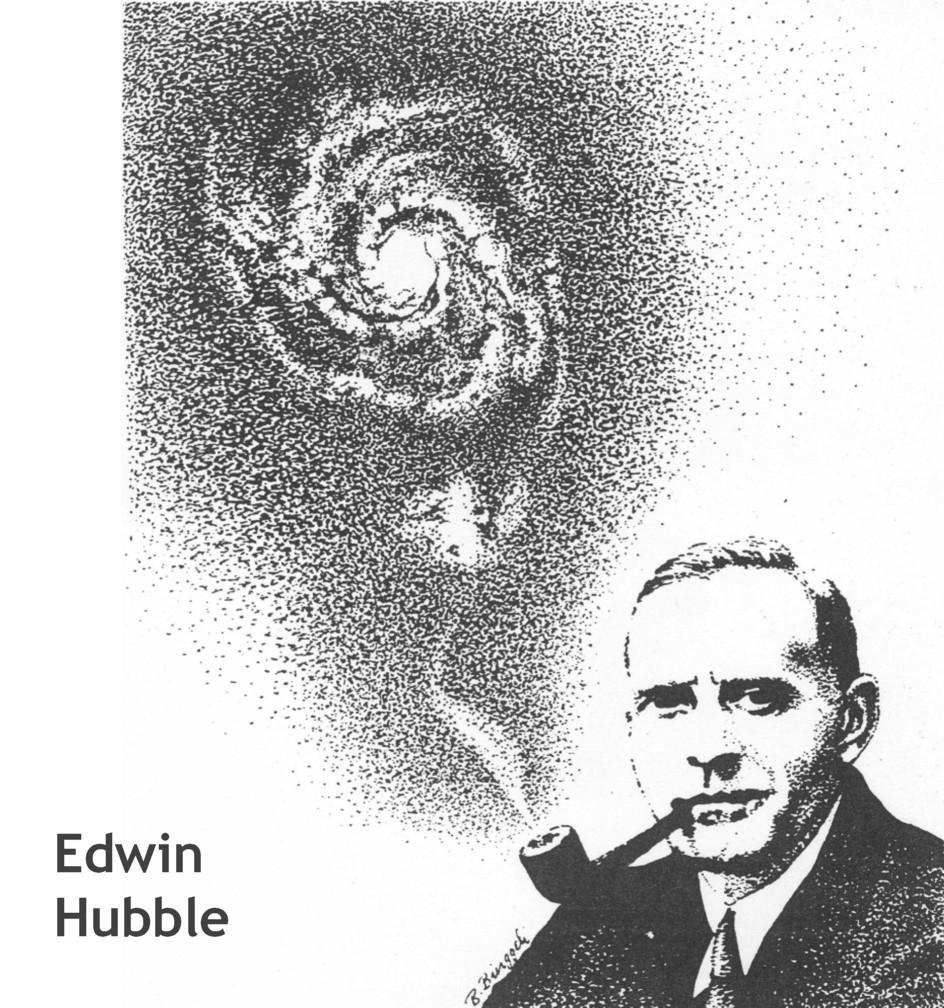 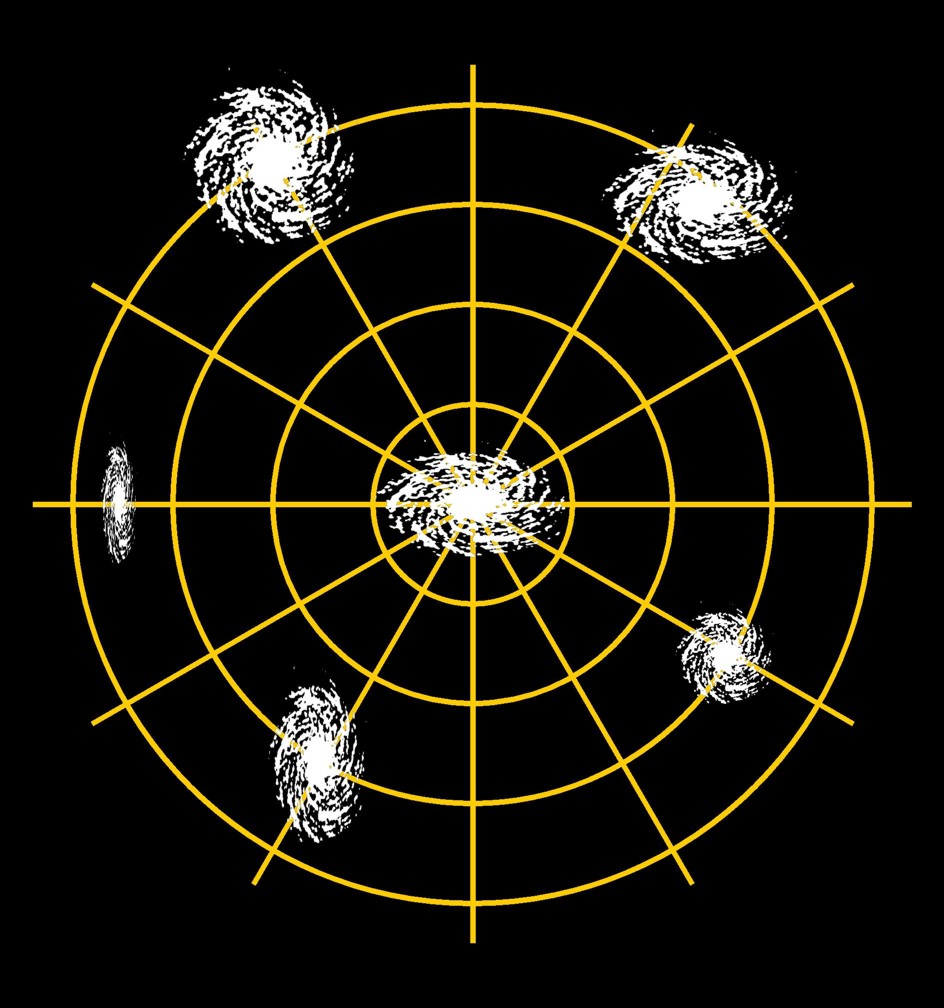 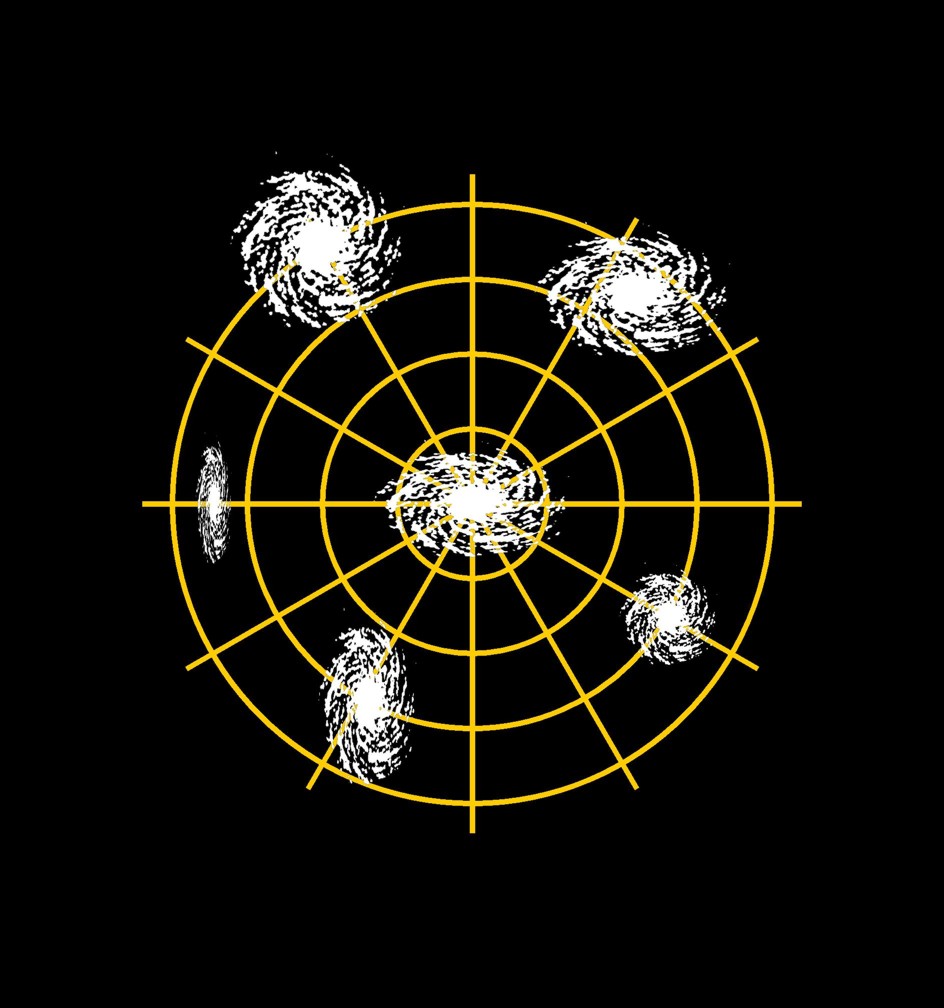 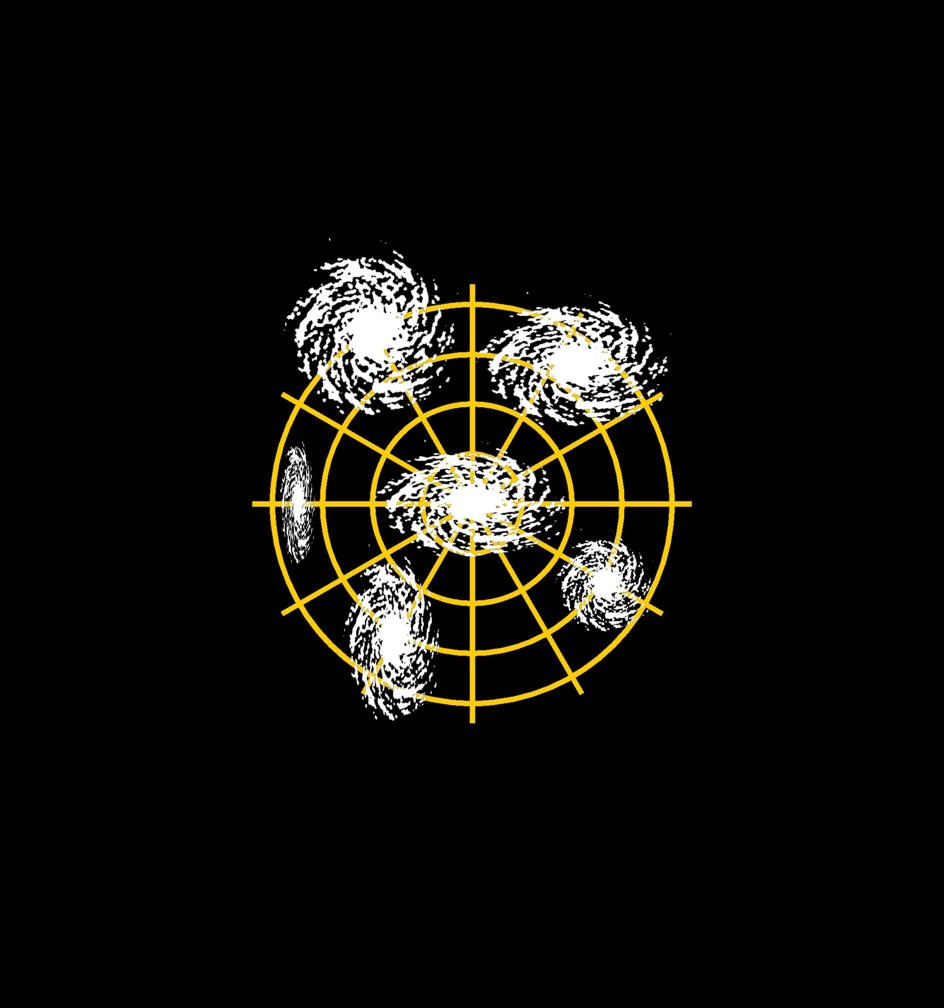 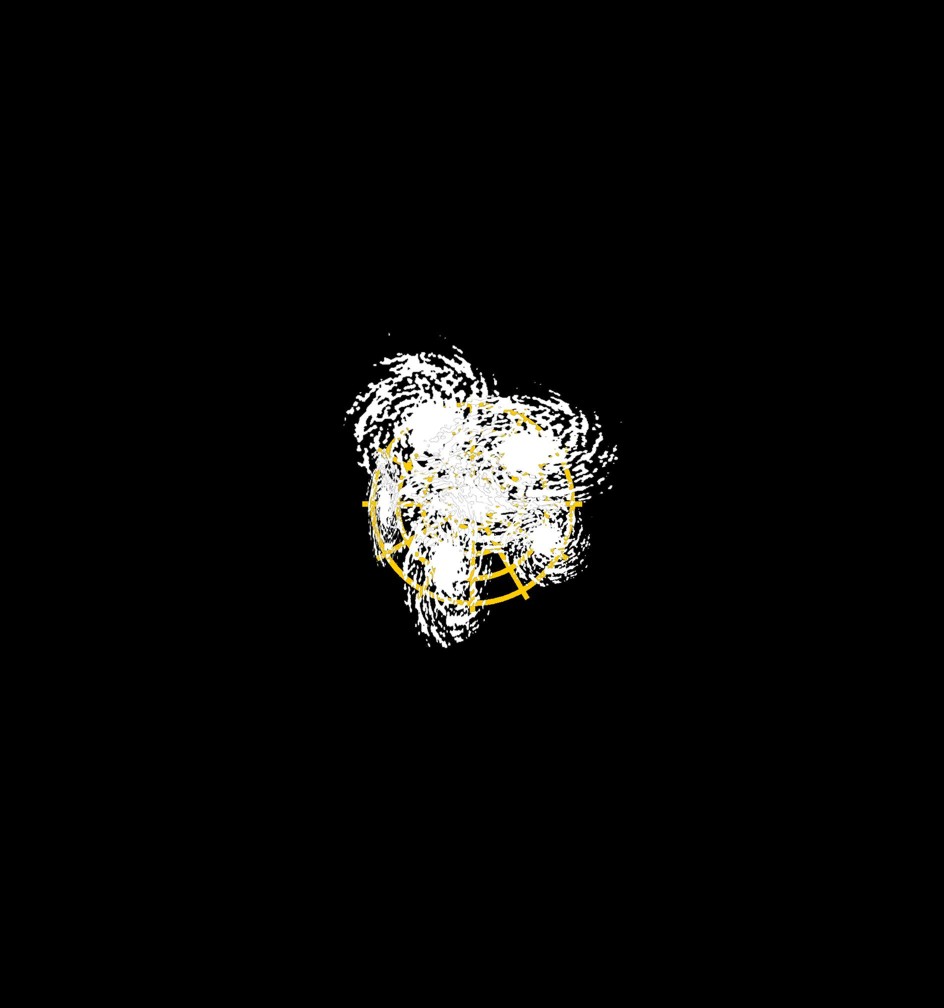 Photons
 Neutrinos
 Charged Leptons
 Quarks
 Gluons
 W- and Z-Bosons 
 Higgs Particles
 Gravitons
 Dark-Matter Particles
 Topological defects
 …
Hubble’s law
    vexpansion = H0  Distance

Hubble’s constant
    H0 = 67.3 ± 1.2 km s–1 Mpc–1

    1 Mpc = 3.26  106 lyr
                 = 3.08  1024 cm
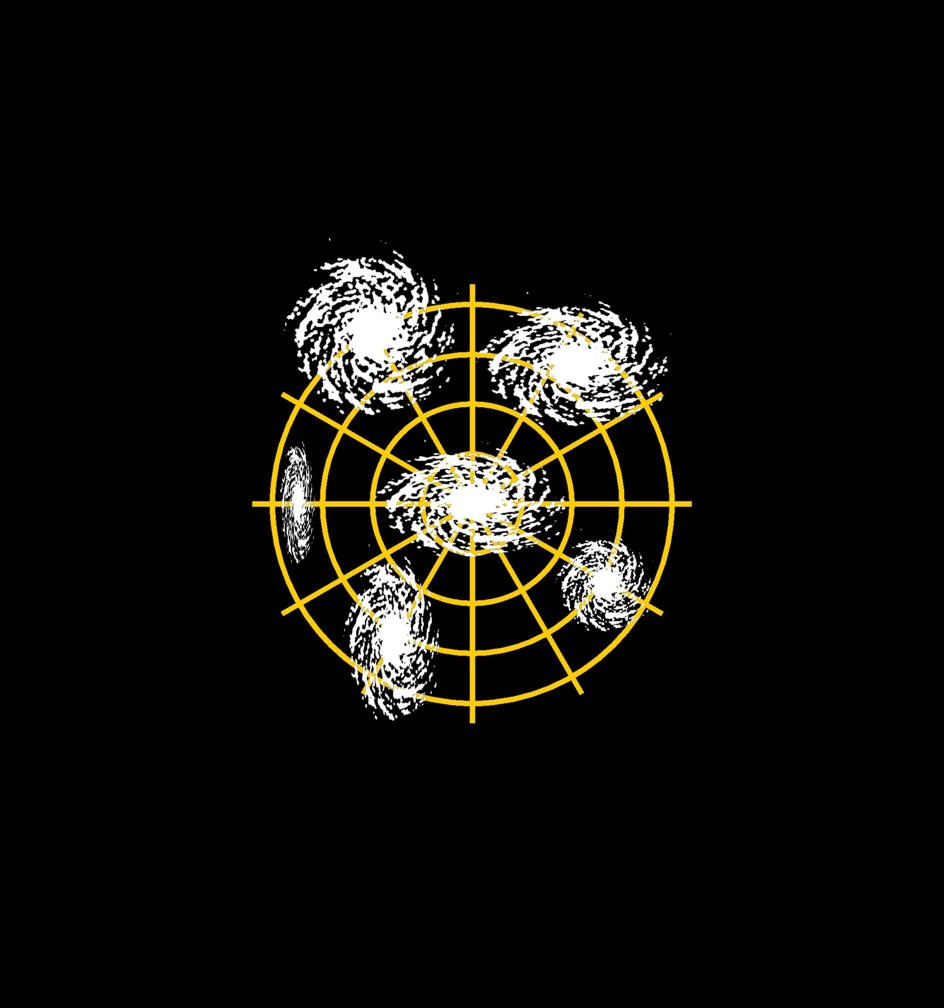 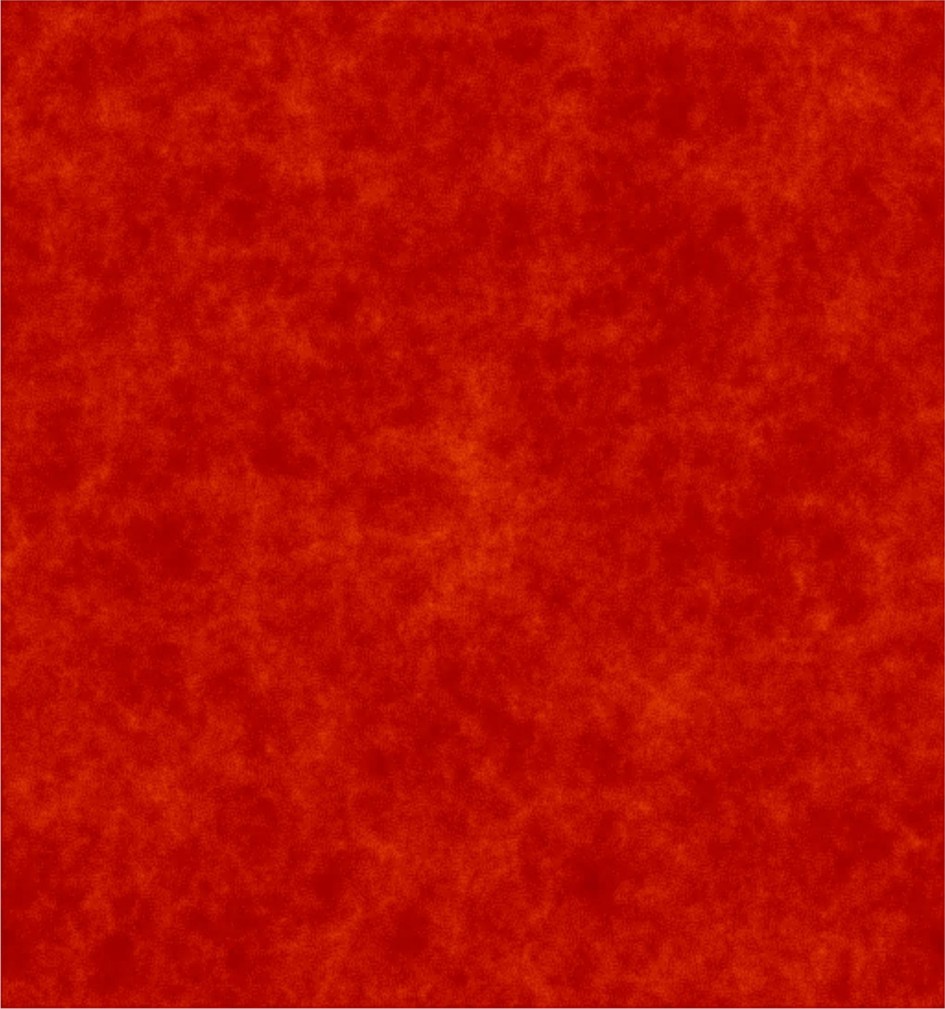 Expansion age of the universe
t0  H0–1  14  109 years
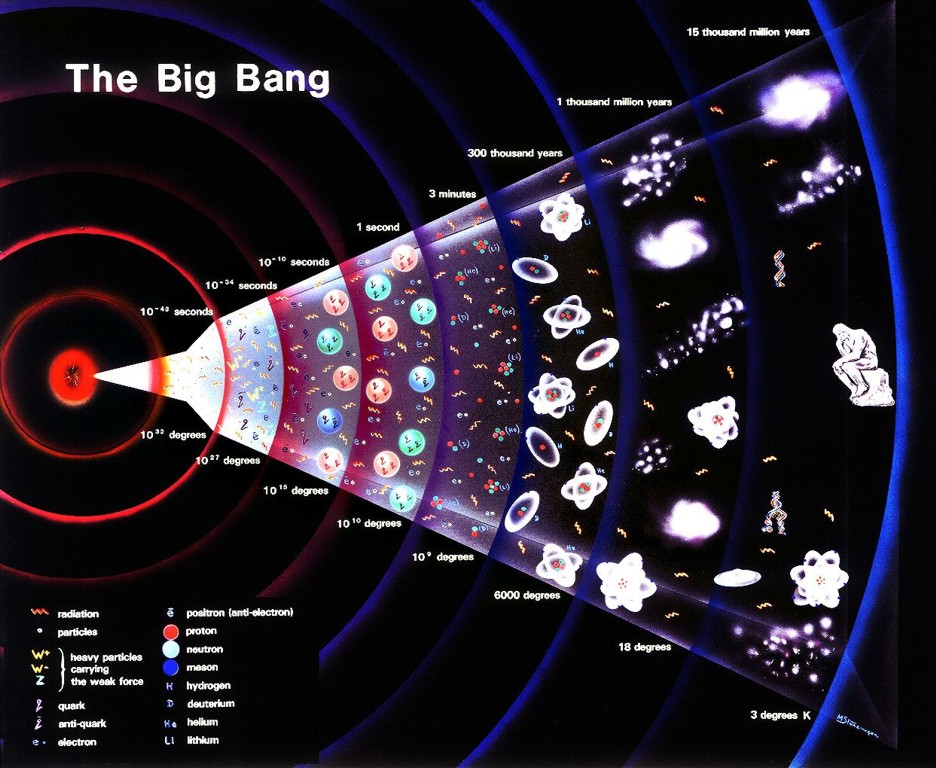 Big Bang
Cosmic Expansion
Cosmic Scale Factor
Cosmic Redshift
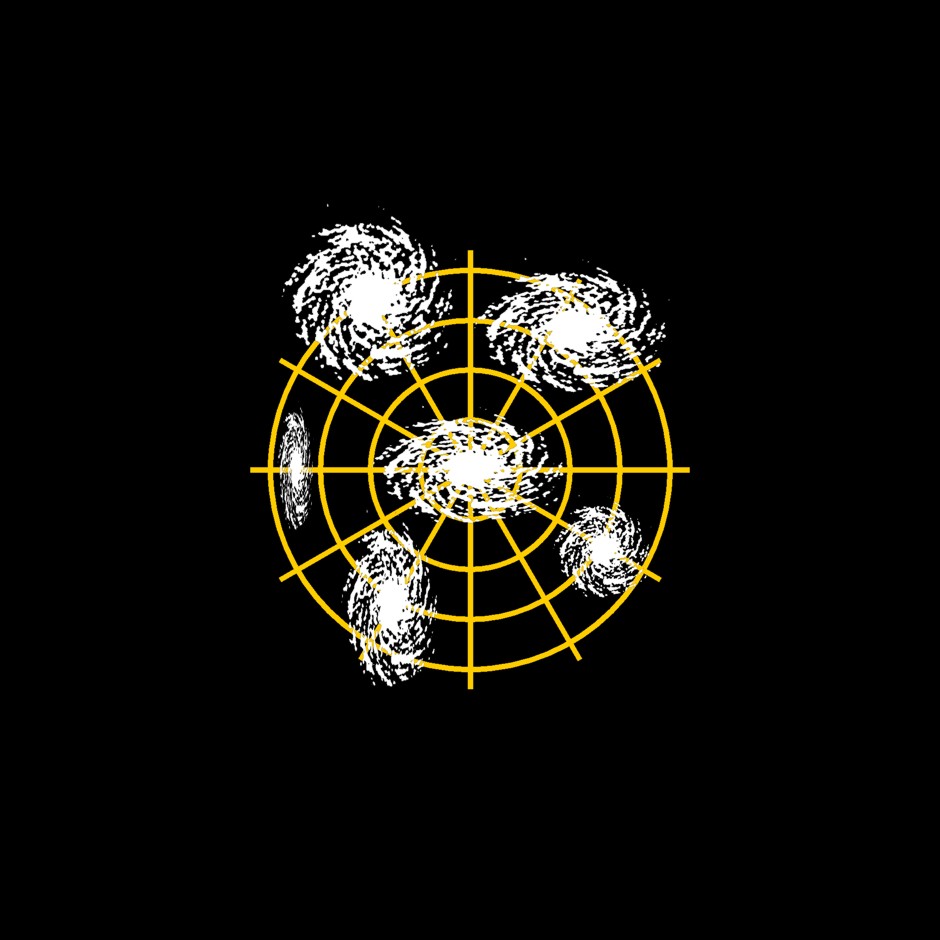 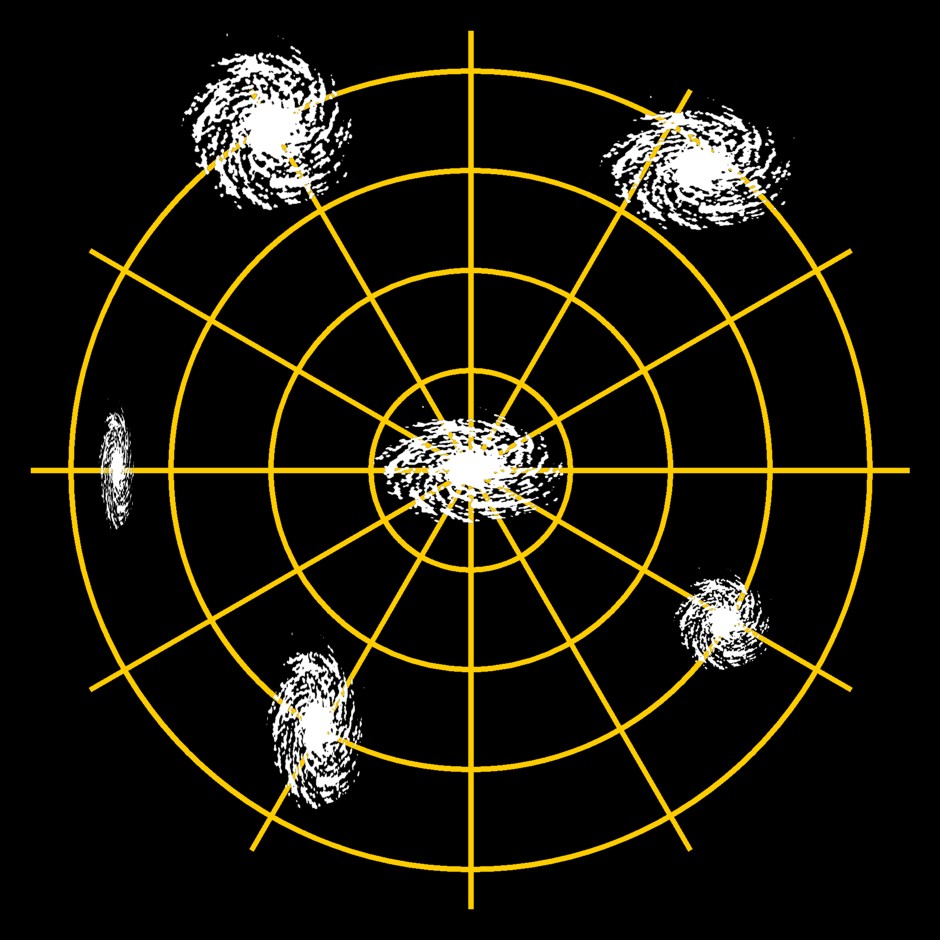 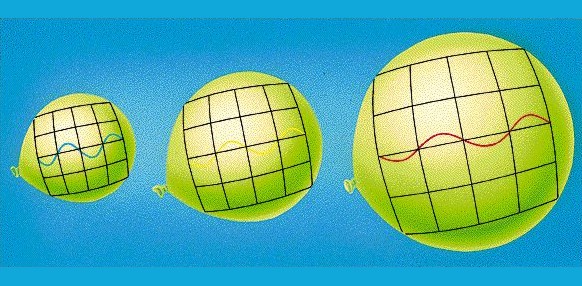 Friedman-Robertson-Walker-Lemaître Cosmology
Cosmic
scale
factor
Clock time
of co-moving
observer
Co-moving spherical coordinates
r is dimensionless
Curvature
k = 0, 1
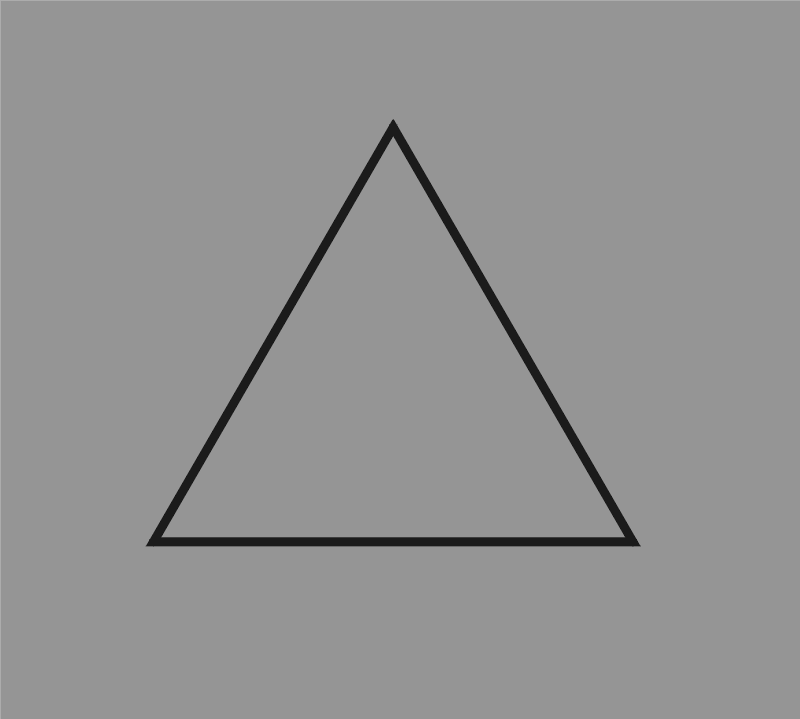 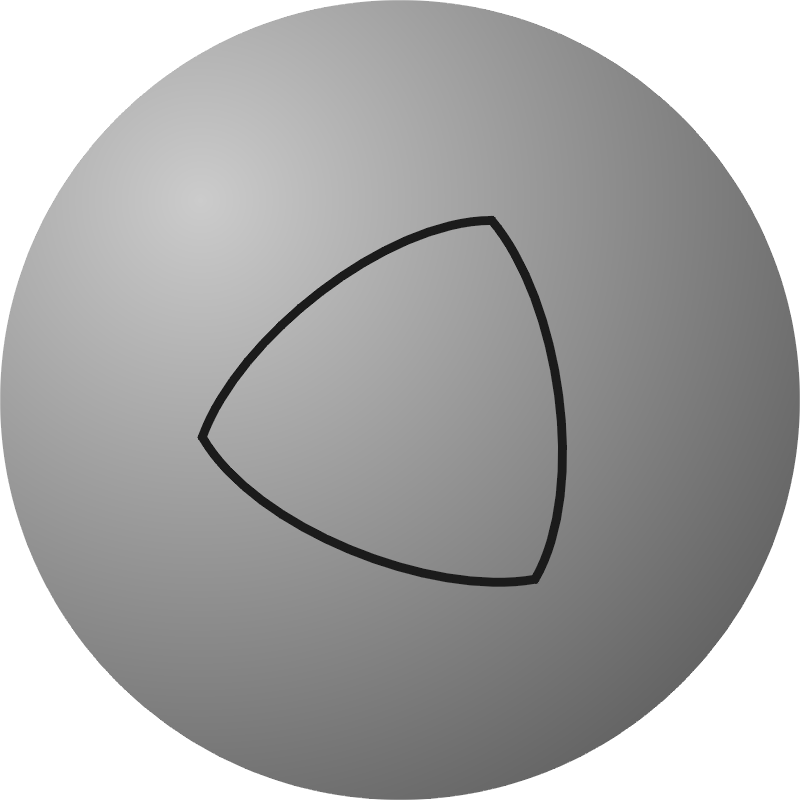 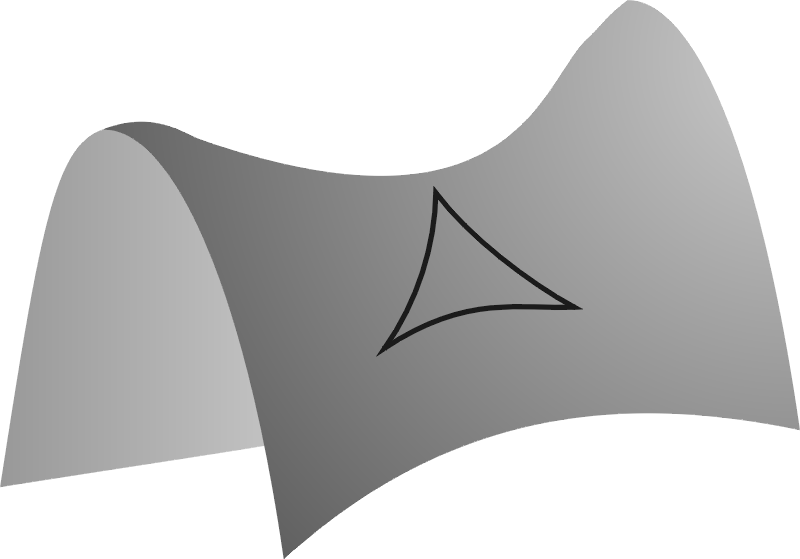 k = -1
k = 0
k = +1
Friedman Equation: Newtonian Derivation
m
R
Density  r
Friedman Equation
Critical Density and Density Parameter
critical density
Generic Solutions of Friedman Equation
Equation
of state
Behavior of energy-density under
cosmic expansion
Evolution of
cosmic scale factor
Radiation
Dilution of radiation
and redshift of energy
Matter
Dilution of matter
Vacuum
energy
Vacuum energy not
diluted by expansion
Expansion of Different Cosmological Models
Time (billion years)
-14
-9
-7
today
Adapted from Bruno Leibundgut
Evolution of Cosmic Density Components
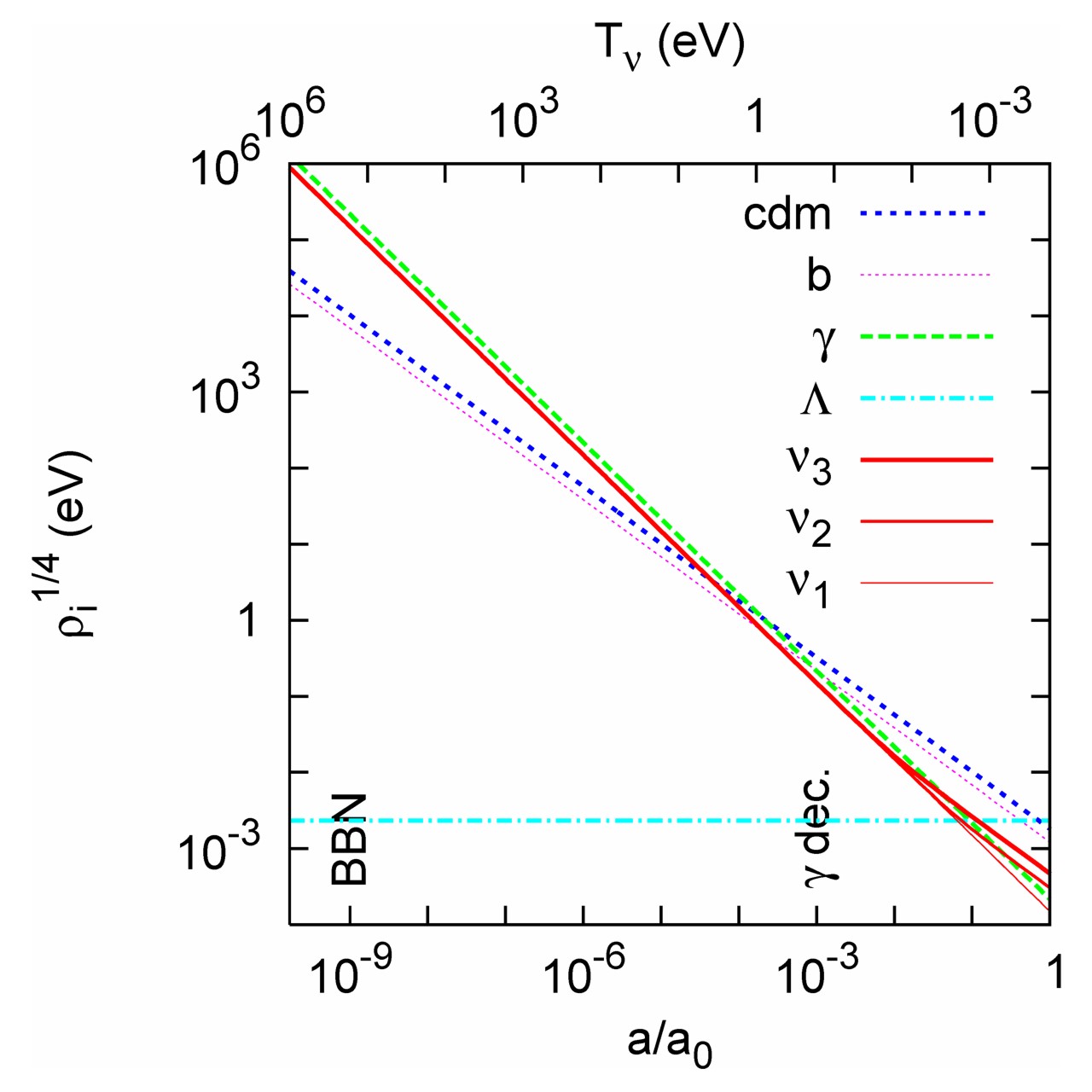 Assumed neutrino masses
   m3 = 50 meV
   m2 =   9 meV
   m1 =   0
Radiation
Matter
Matter
radiation
equality
Vacuum Energy
Lesgourgues & Pastor
astro-ph/0603494
Evolution of Cosmic Density Components
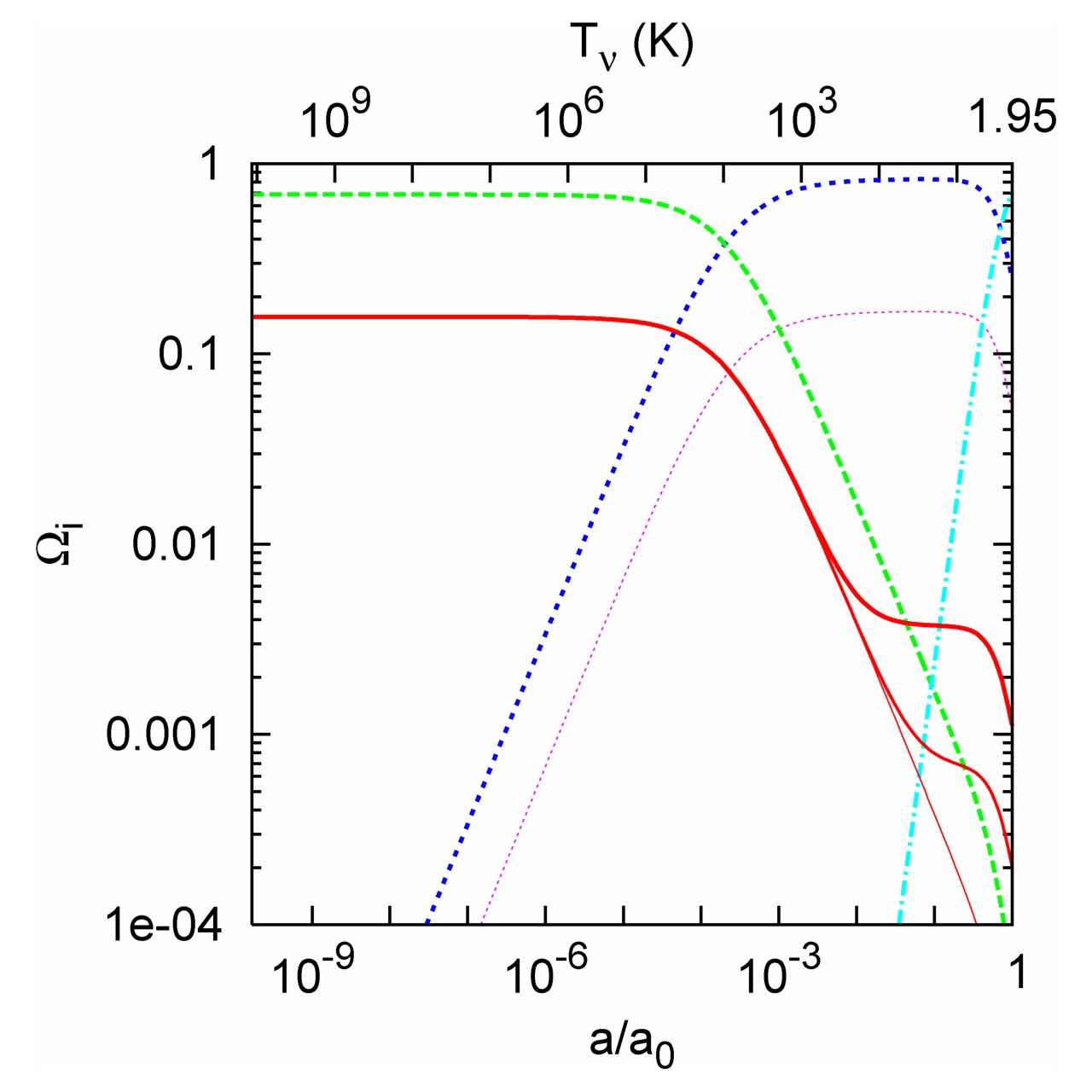 Assumed neutrino masses
   m3 = 50 meV
   m2 =   9 meV
   m1 =   0
Photons
Neutrinos
Matter
radiation
equality
CDM
Baryons
L
Lesgourgues & Pastor
astro-ph/0603494
Sky Map of Galaxies (XMASS XSC)
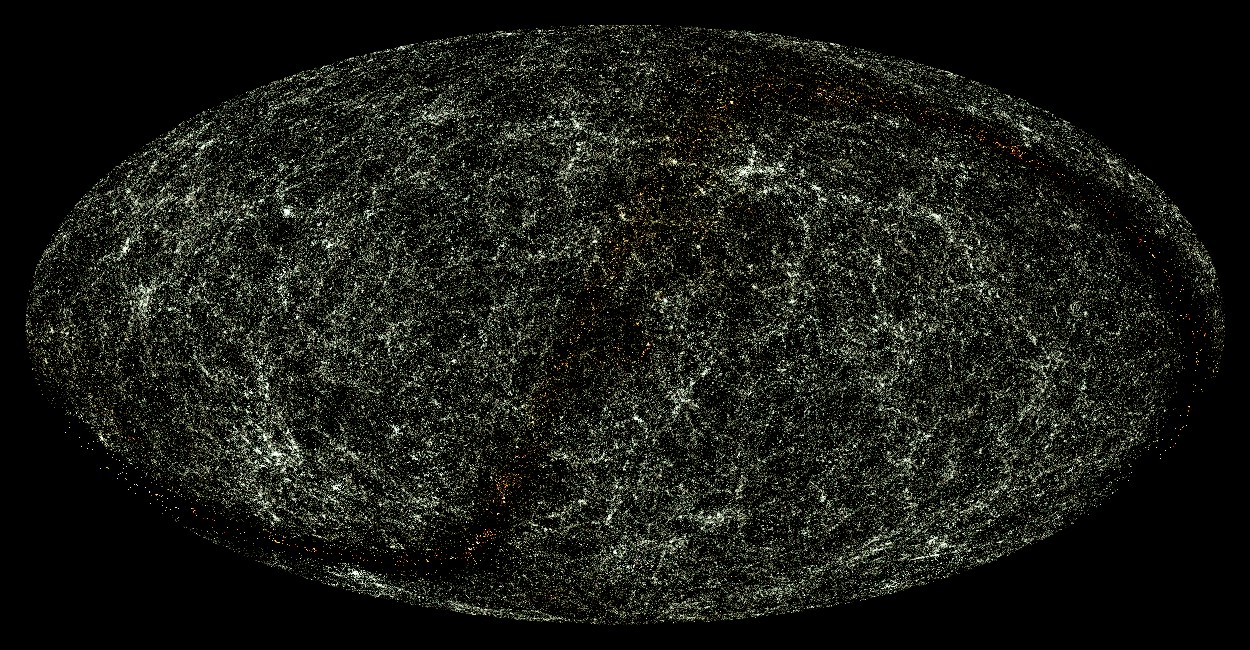 http://spider.ipac.caltech.edu/staff/jarrett/2mass/XSC/jarrett_allsky.html
SDSS Survey
Structure Formation in the Universe
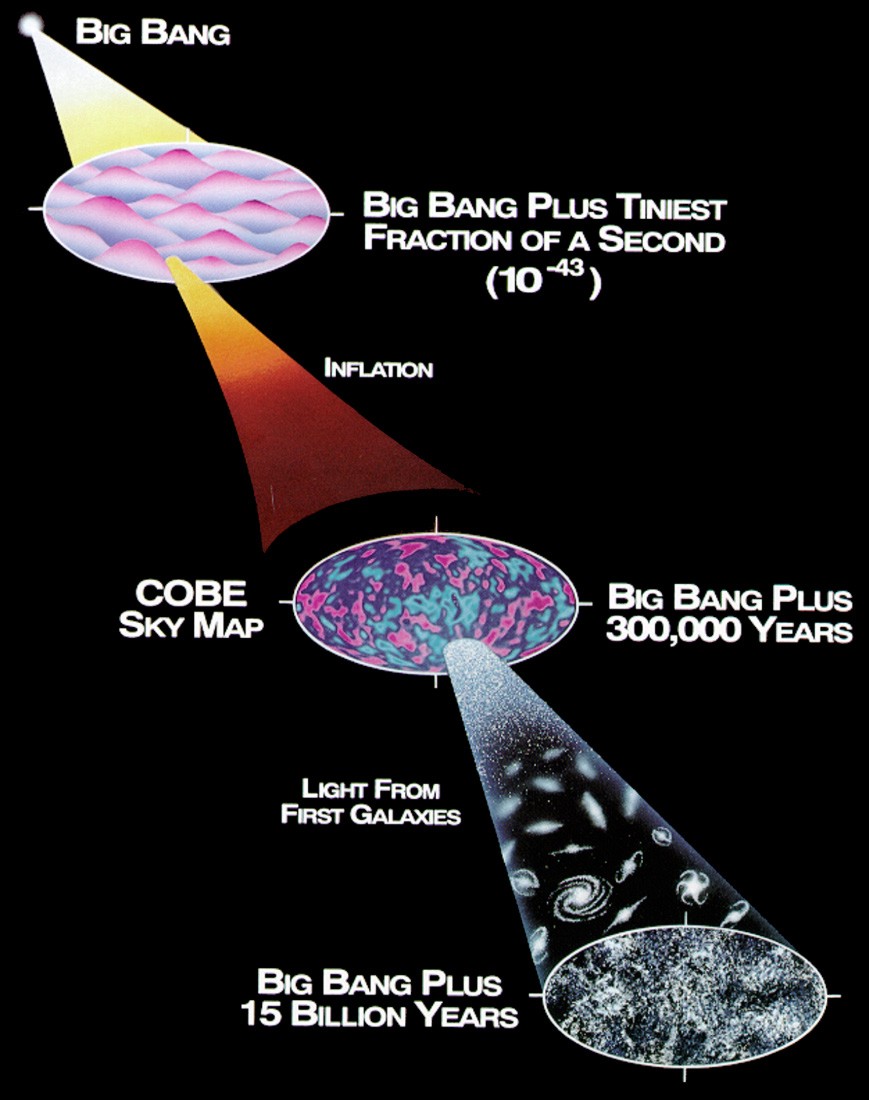 Early phase of exponential expansion
(Inflationary epoch)
Zero-point fluctuations of quantum
fields are stretched and frozen
Structure grows by gravitational
instability
Cosmic density fluctuations are
frozen quantum fluctuations
Power Spectrum of Density Fluctuations
Structure Formation by Gravitational Instability
Gravitational Growth of Density Perturbations
Density contrast grows
linearly with scale factor
Processed Power Spectrum in CDM Scenario
Primordial spectrum
Suppressed by stagnation
during radiation phase
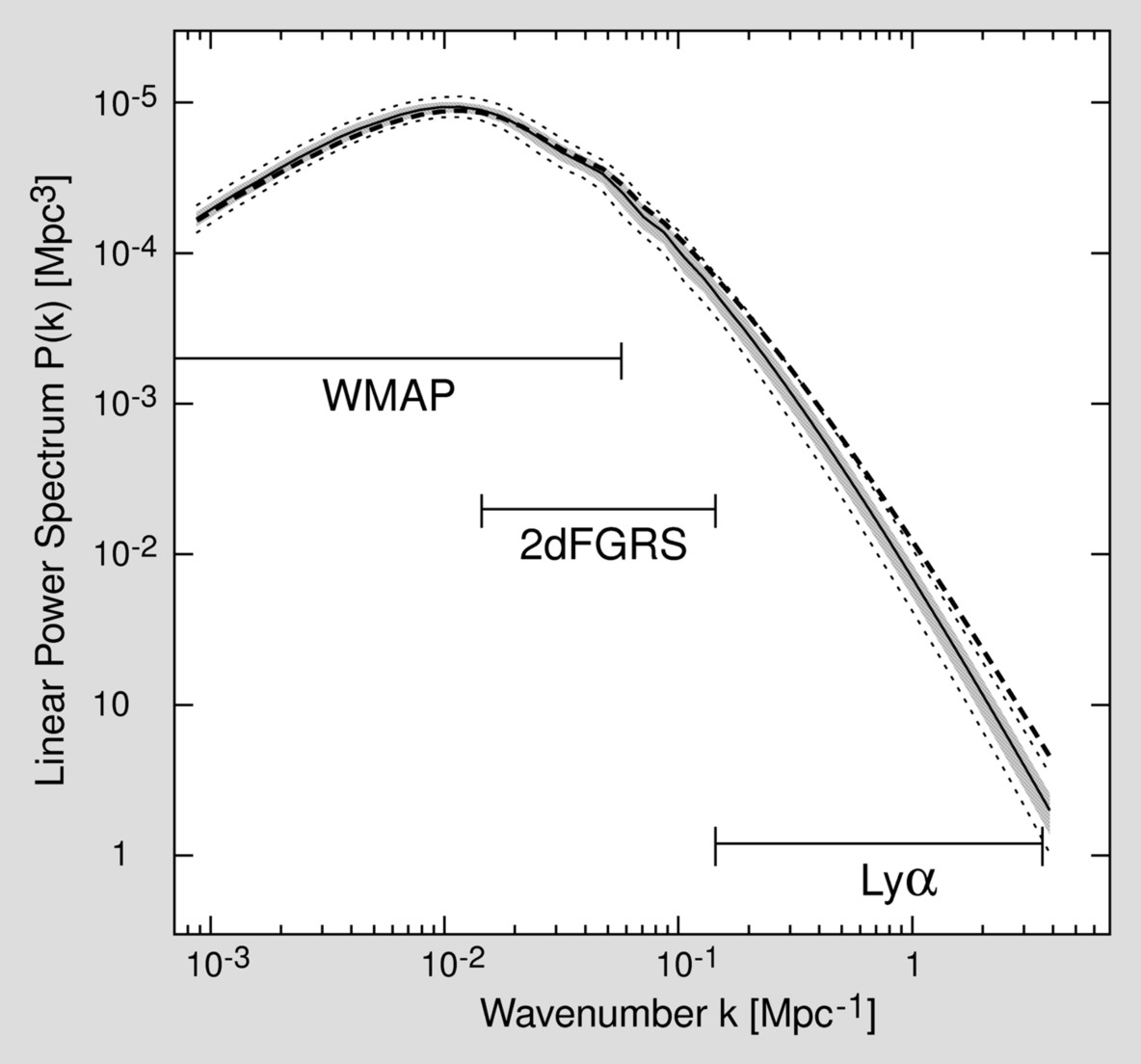 CMBR
Galaxy
surveys
Power Spectrum of Cosmic Density Fluctuations
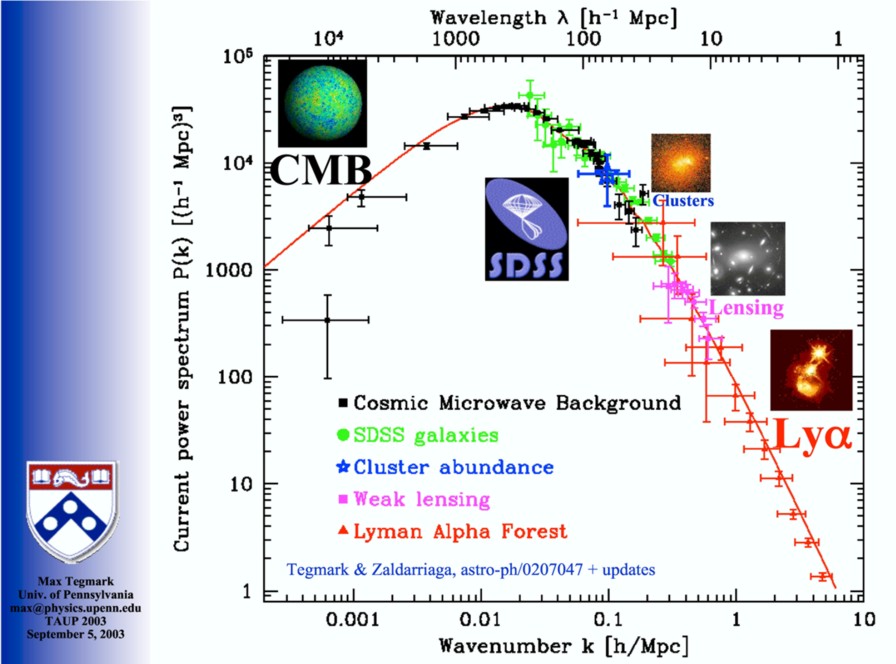 Tegmark, TAUP  2003
Discovery of the Cosmic Microwave Background Radiation
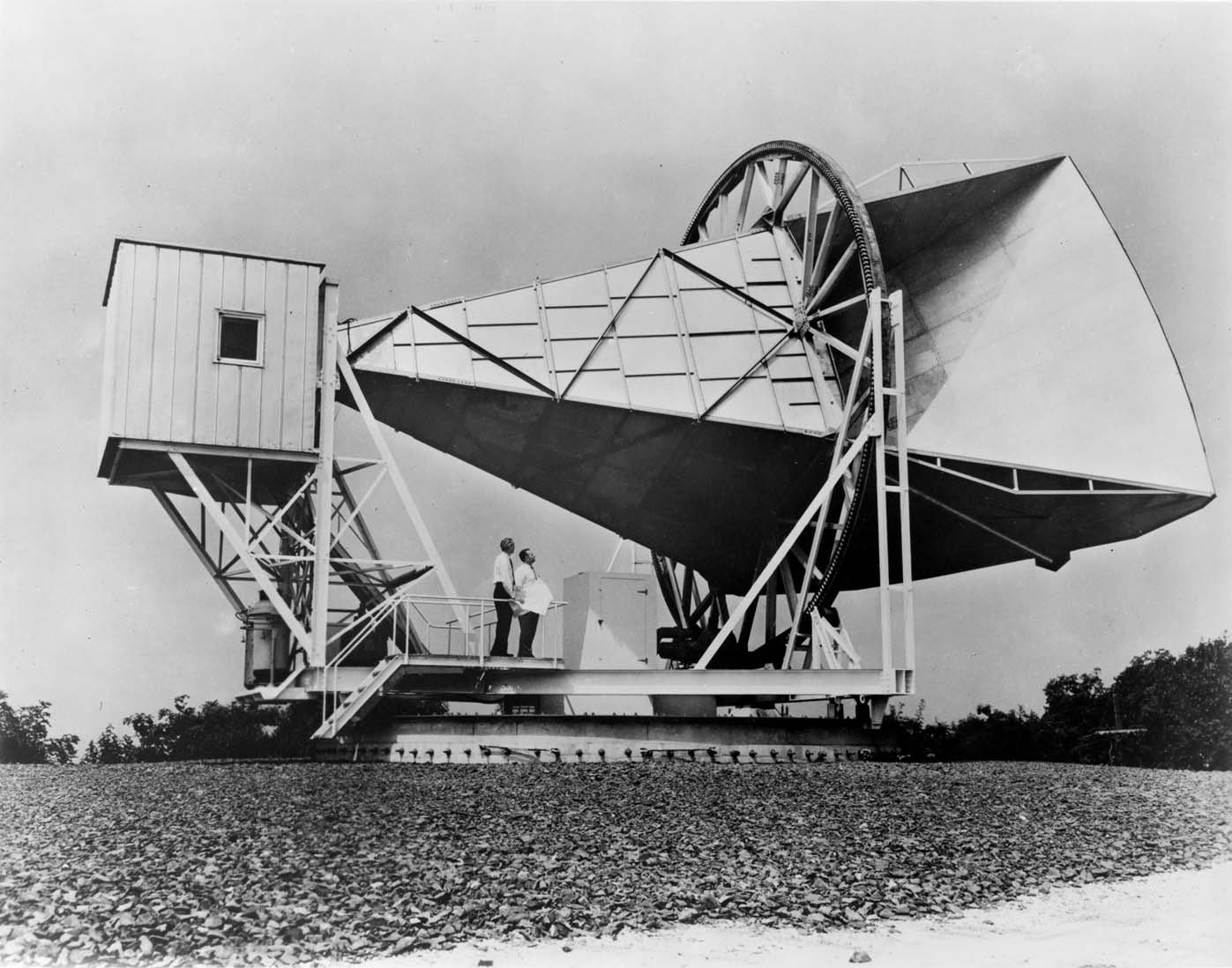 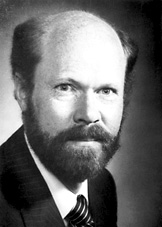 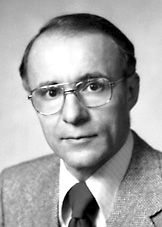 Robert W. Wilson
Born 1936
Arno A. Penzias 
Born 1933
Discovery of 2.7 Kelvin
Cosmic microwave background radiation
by Penzias and Wilson in 1965
(Nobel Prize 1978)

Beginning of “big-bang cosmology”
Last Scattering Surface
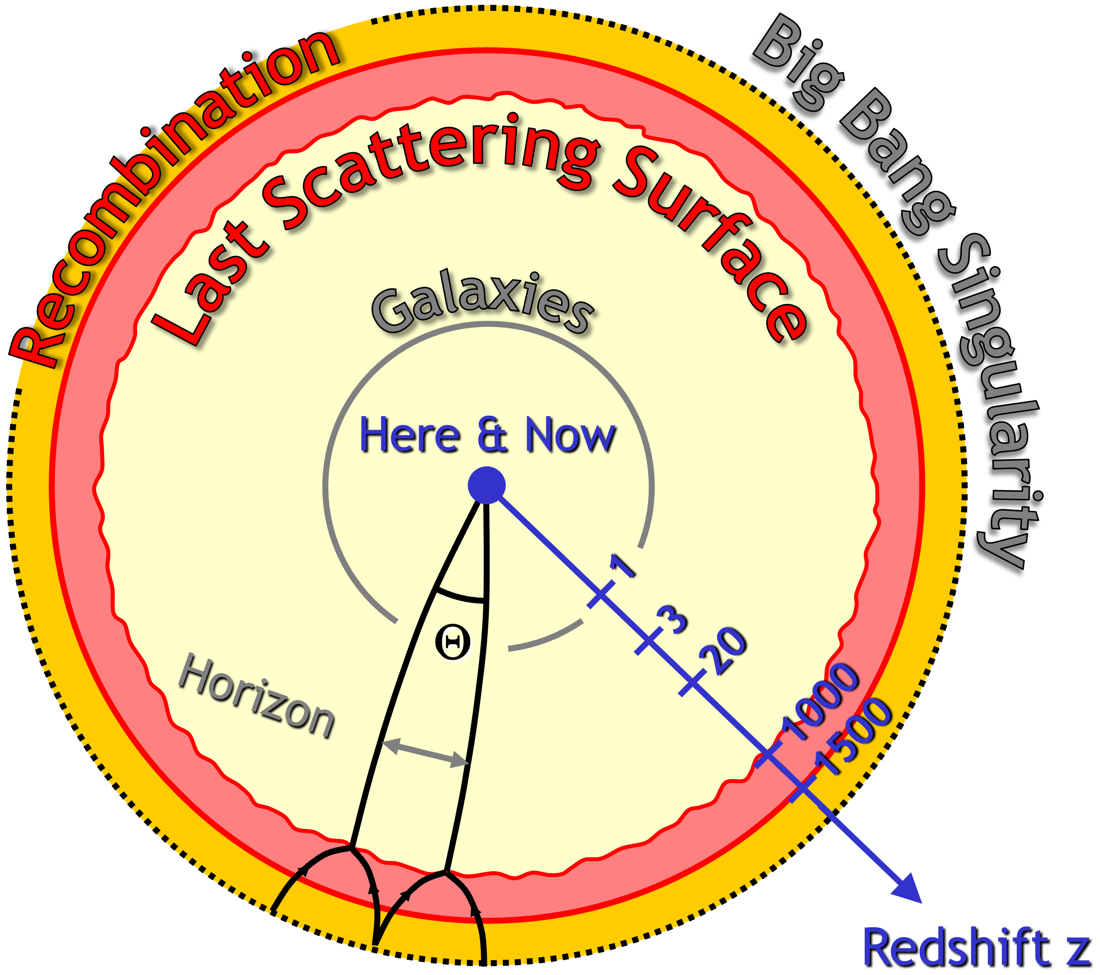 COBE Temperature Map of the Microwave Background
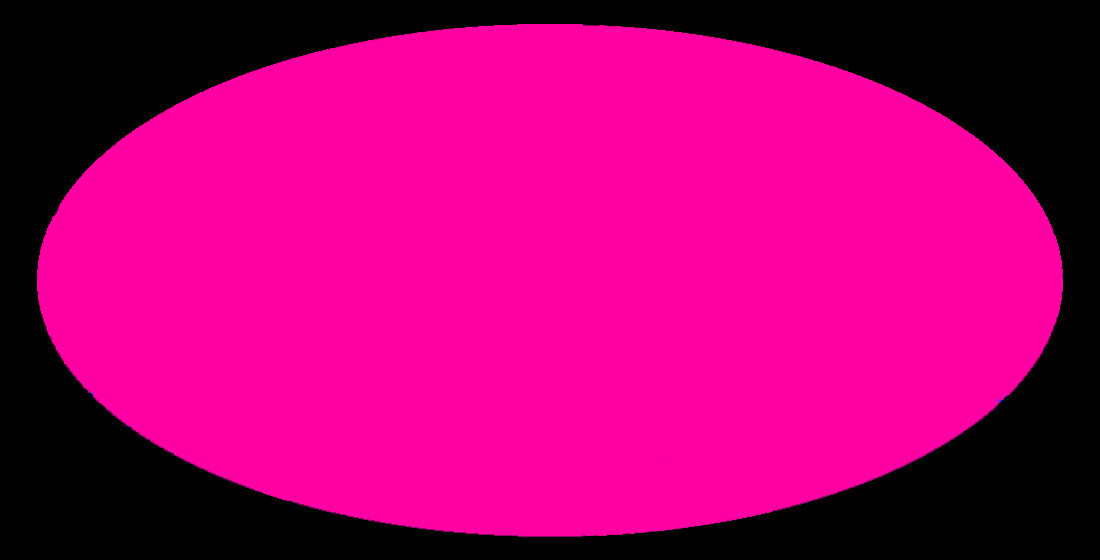 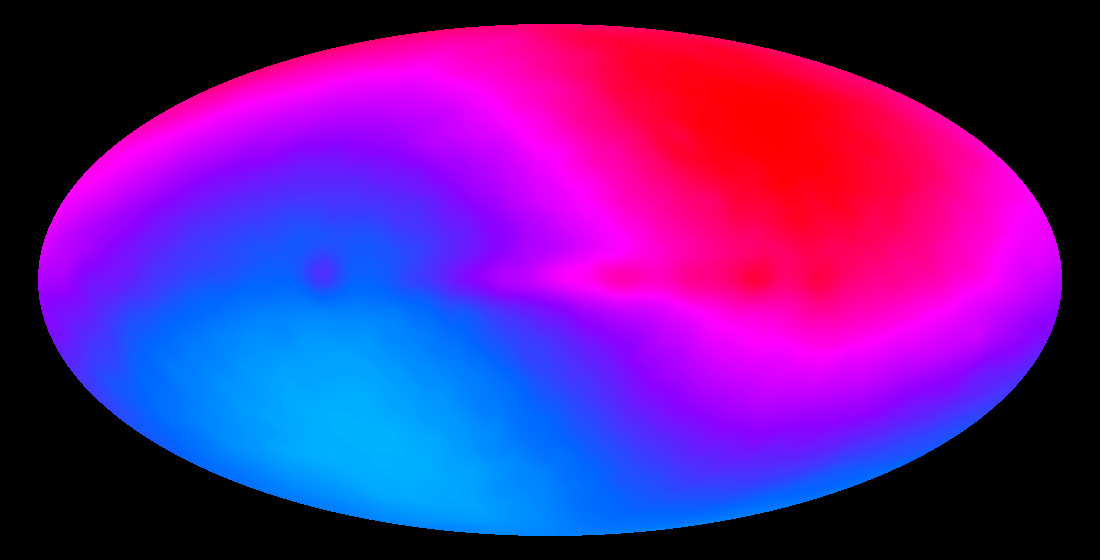 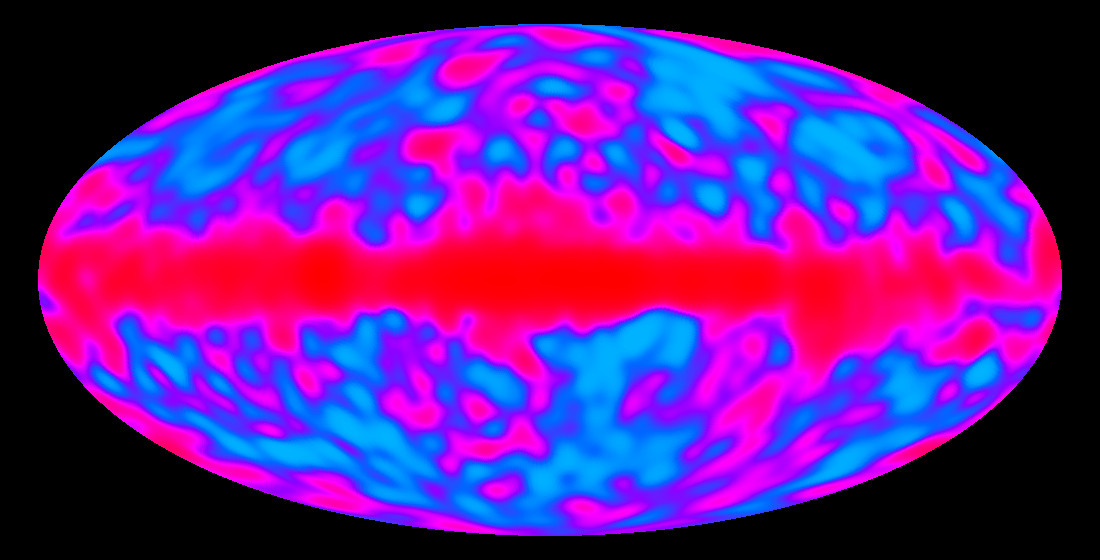 T = 2.725 K (uniform on the sky)
Dynamical range  DT = 18 mK  (DT/ T  10-5)
Primordial temperature fluctuations
Dynamical range  DT = 3.353 mK  (DT/ T  10-3)
Dipole temperature distribution from Doppler effect
caused by our motion relative to the cosmic frame
COBE Satellite
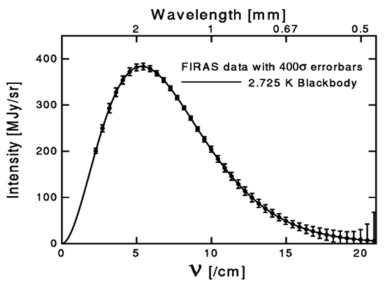 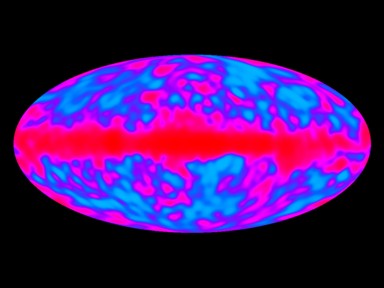 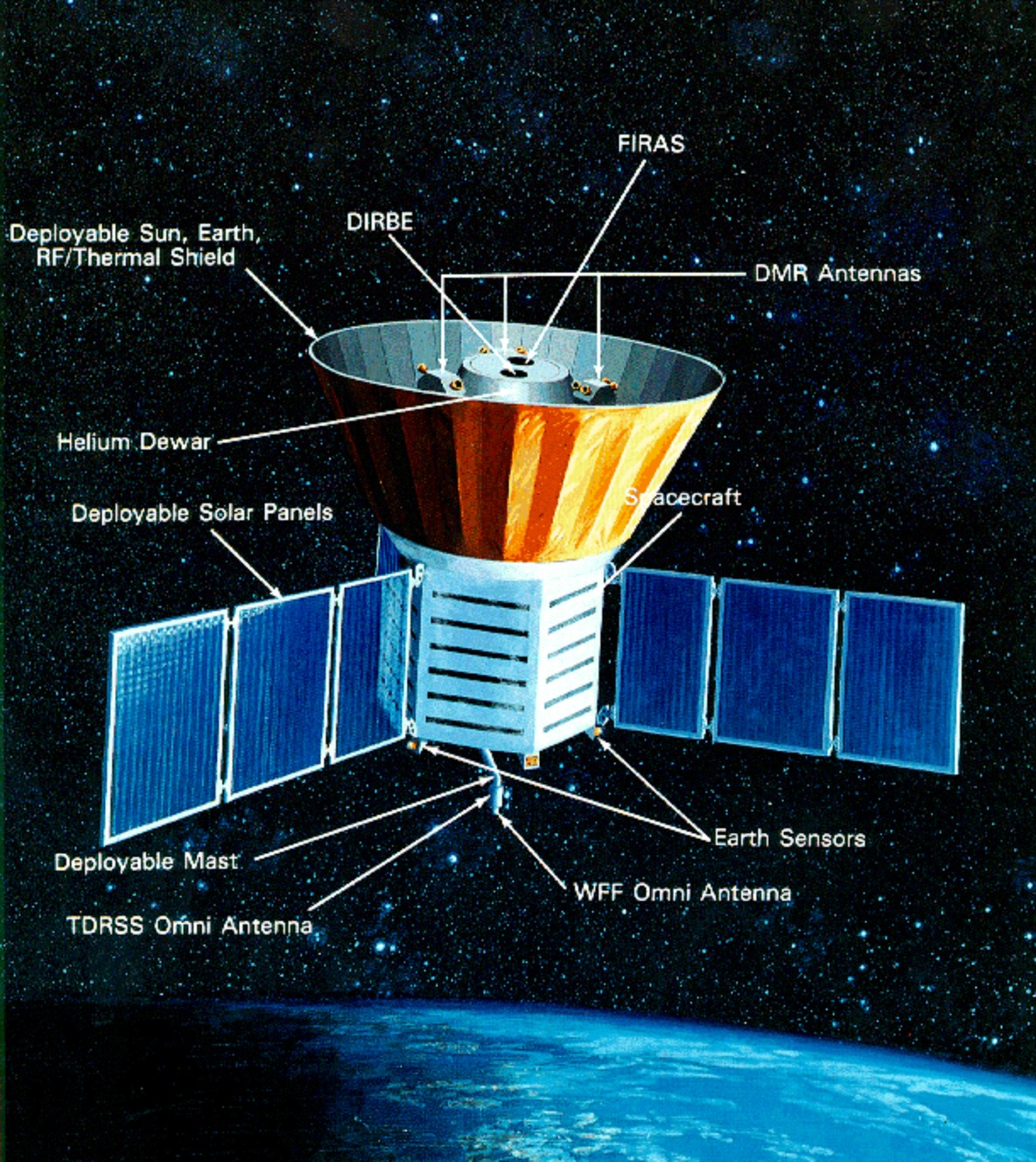 Nobel Prize 2006
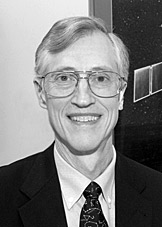 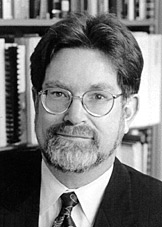 John C. Mather 
Born 1946
George F. Smoot 
Born 1945
Cosmic Microwave Background (Planck 2013)
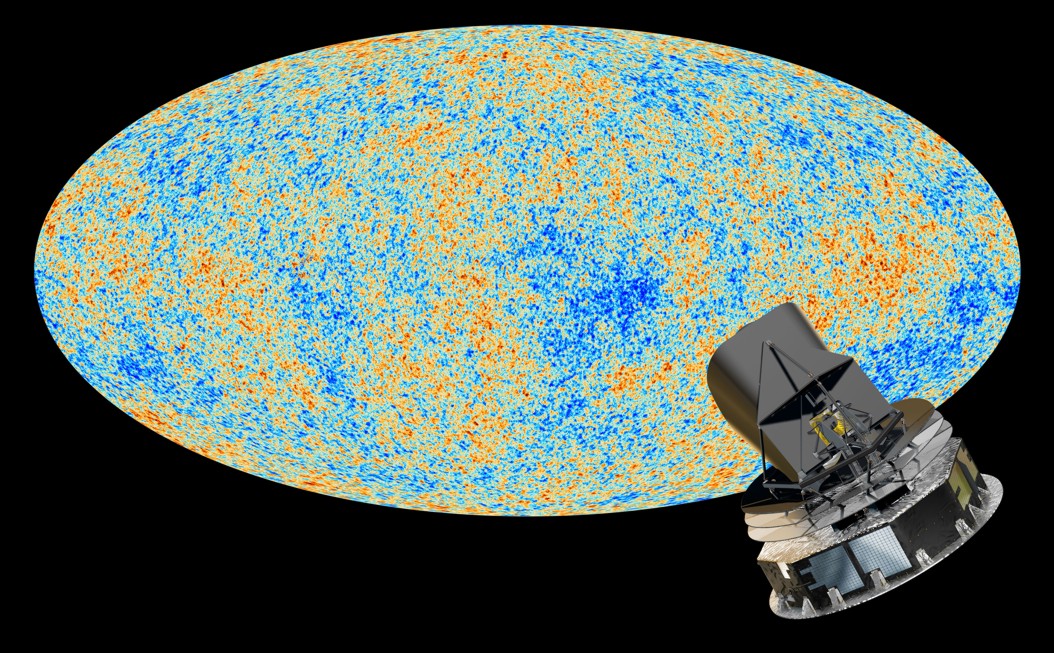 Power Spectrum of CMB Temperature Fluctuations
Planck
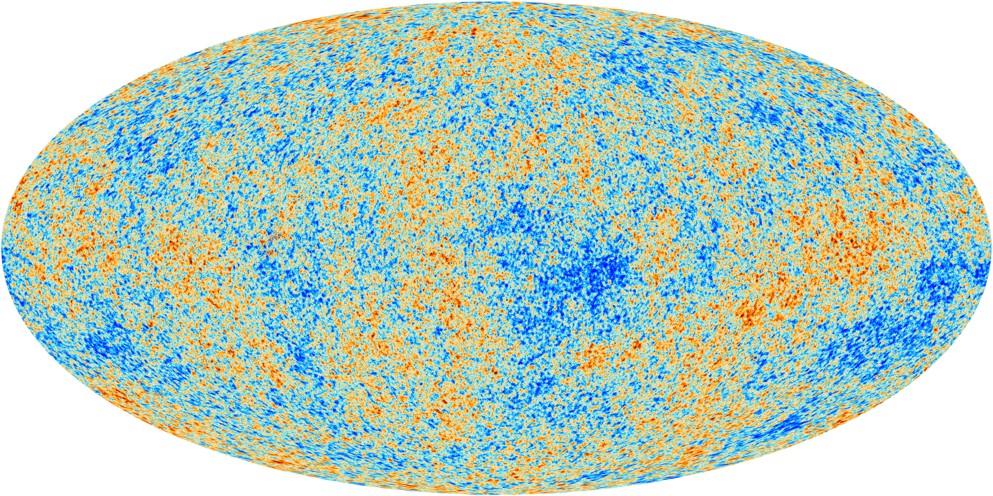 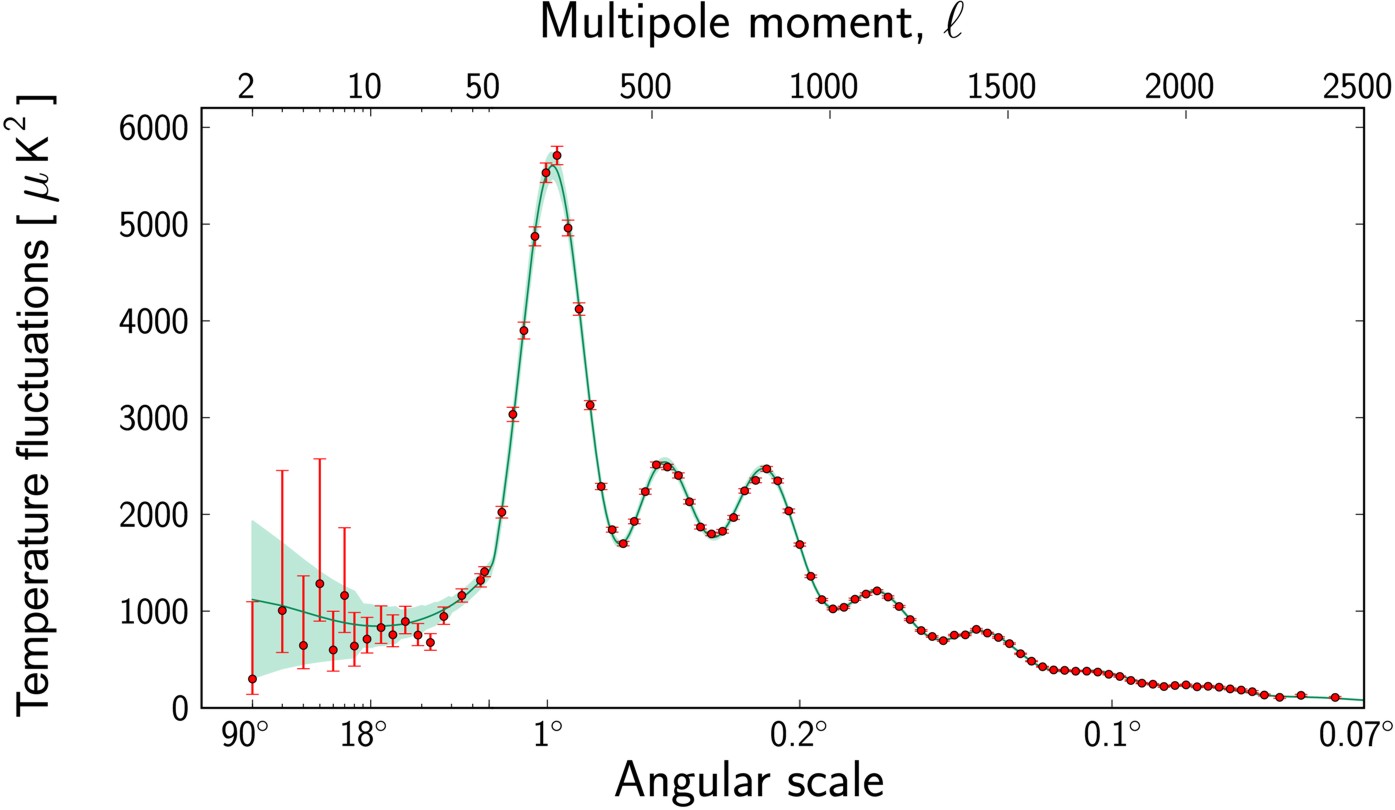 Acoustic Peaks
Flat Universe from CMBR Angular Fluctuations
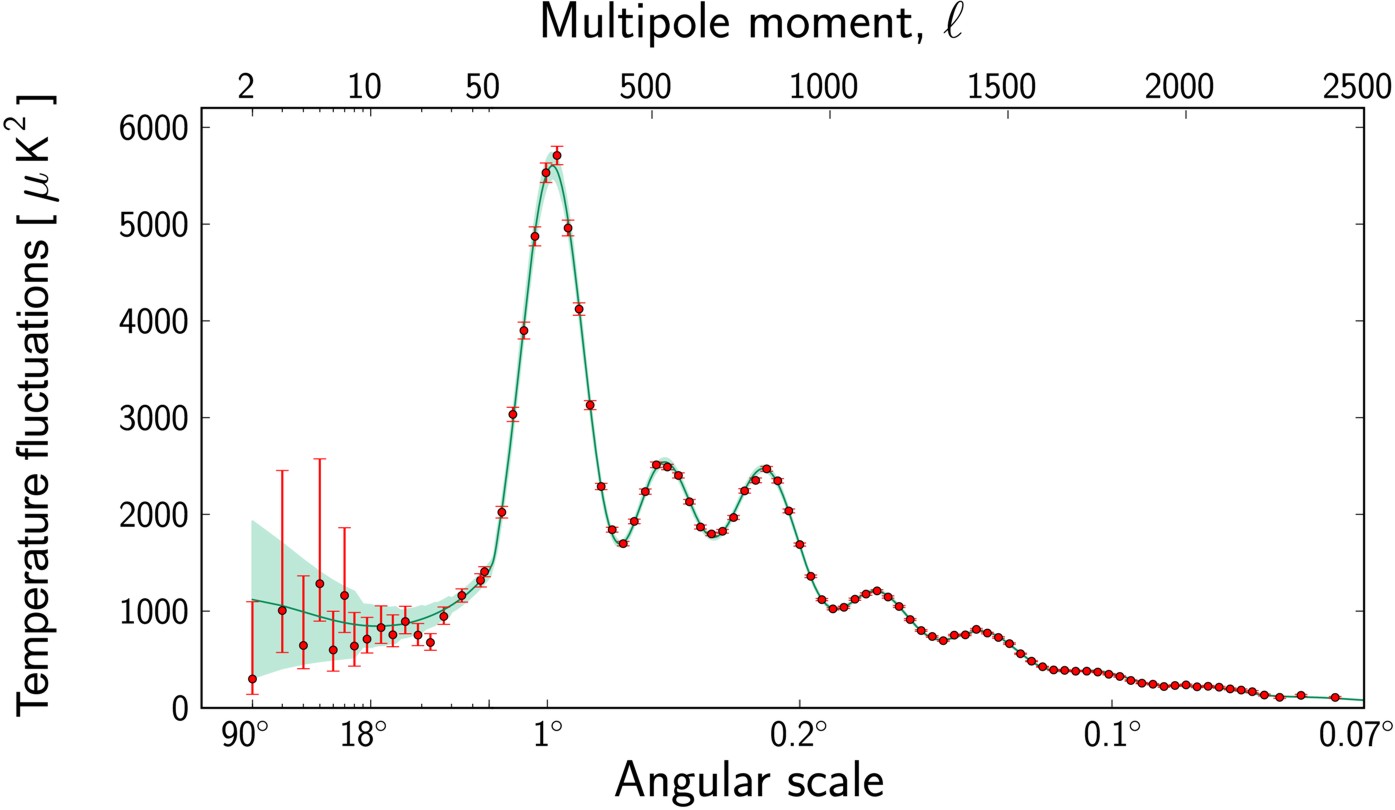 Triangulation with acoustic peak
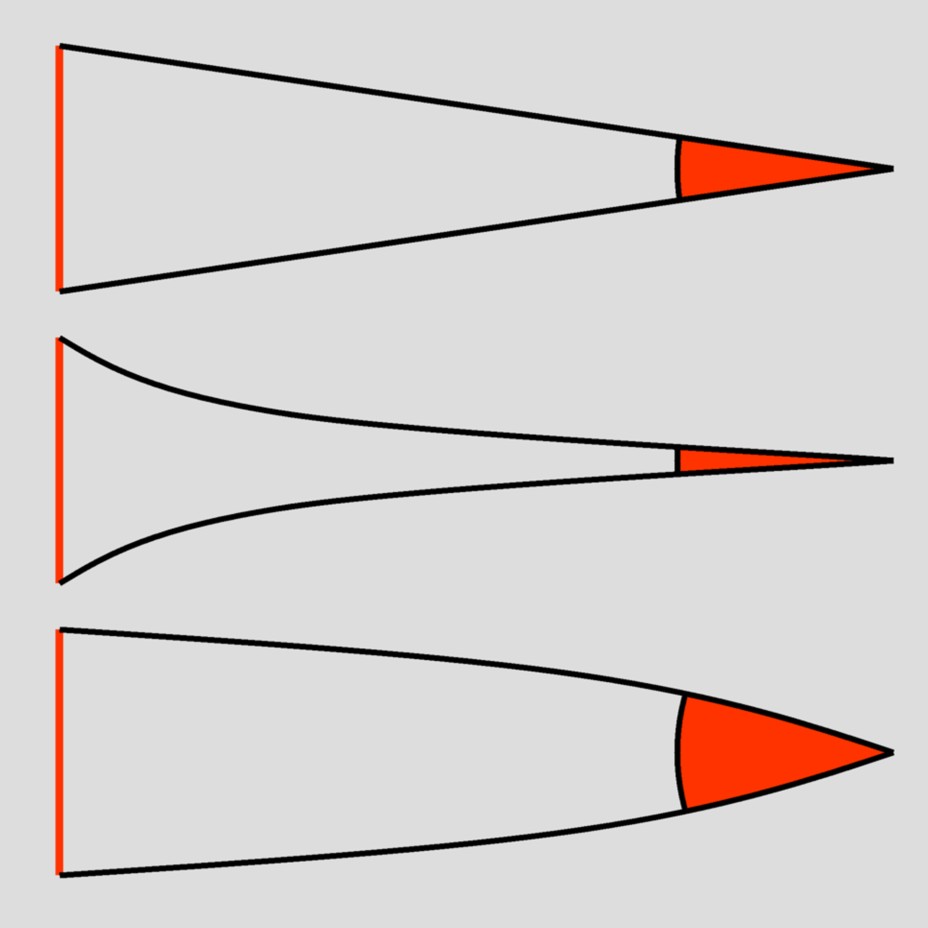 flat (Euclidean)
negative curvature
positive curvature
Known physical
 size of acoustic peak
 at decoupling (z  1100)
Measured
angular size
today (z = 0)
Geometry of the Universe and Angular Scales
Open Universe
W < 1
Flat Universe
W = 1
Closed Universe
W > 1
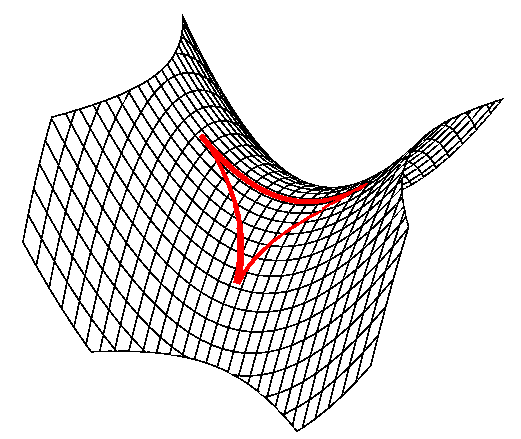 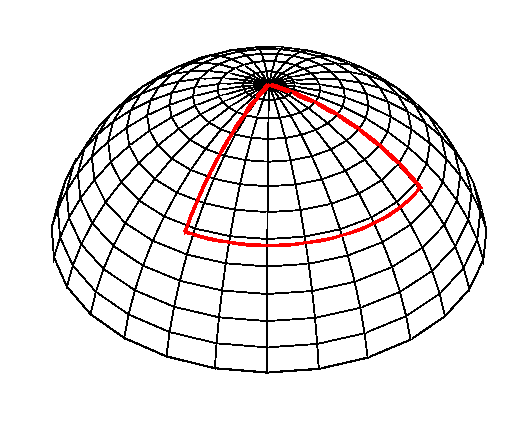 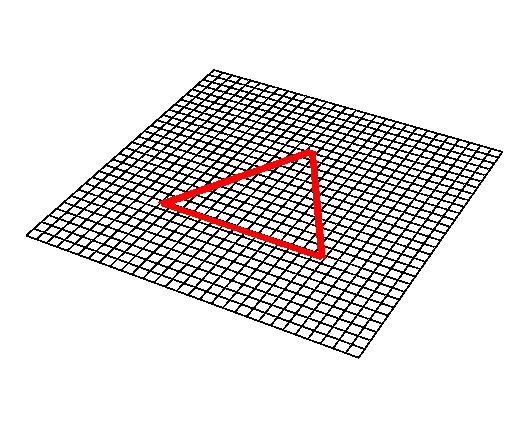 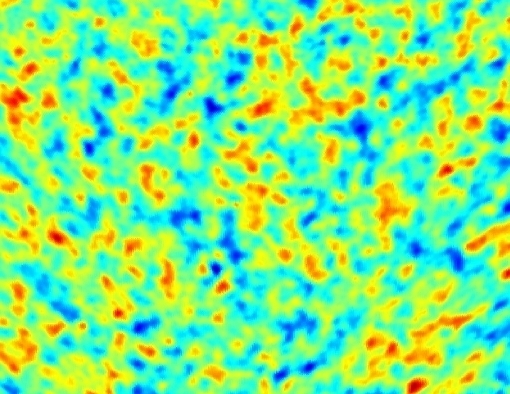 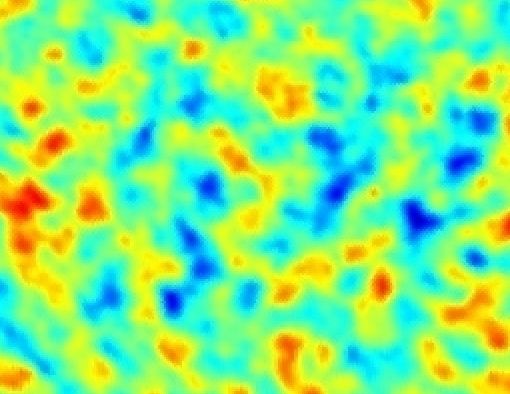 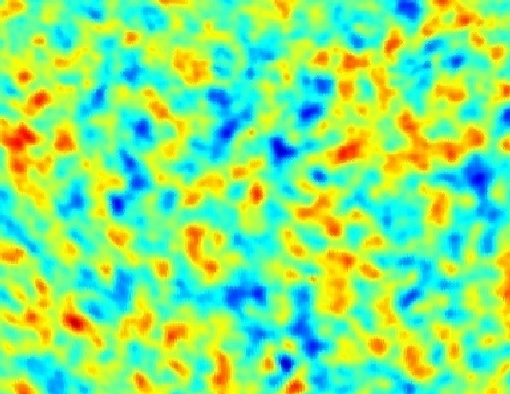 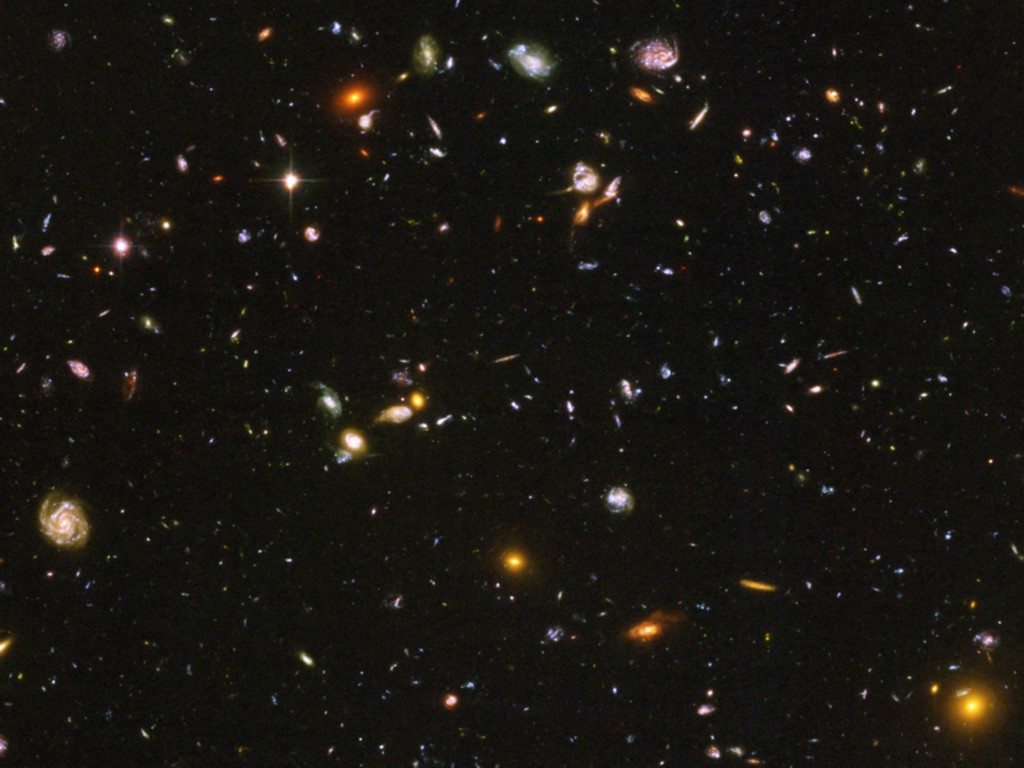 Pie Chart of Dark Universe
Dark Energy ~70%
 (Cosmological Constant)
Neutrinos
 0.1-1%
Ordinary Matter ~5%
(of this only about
 10% luminous)
Dark Matter
~25%
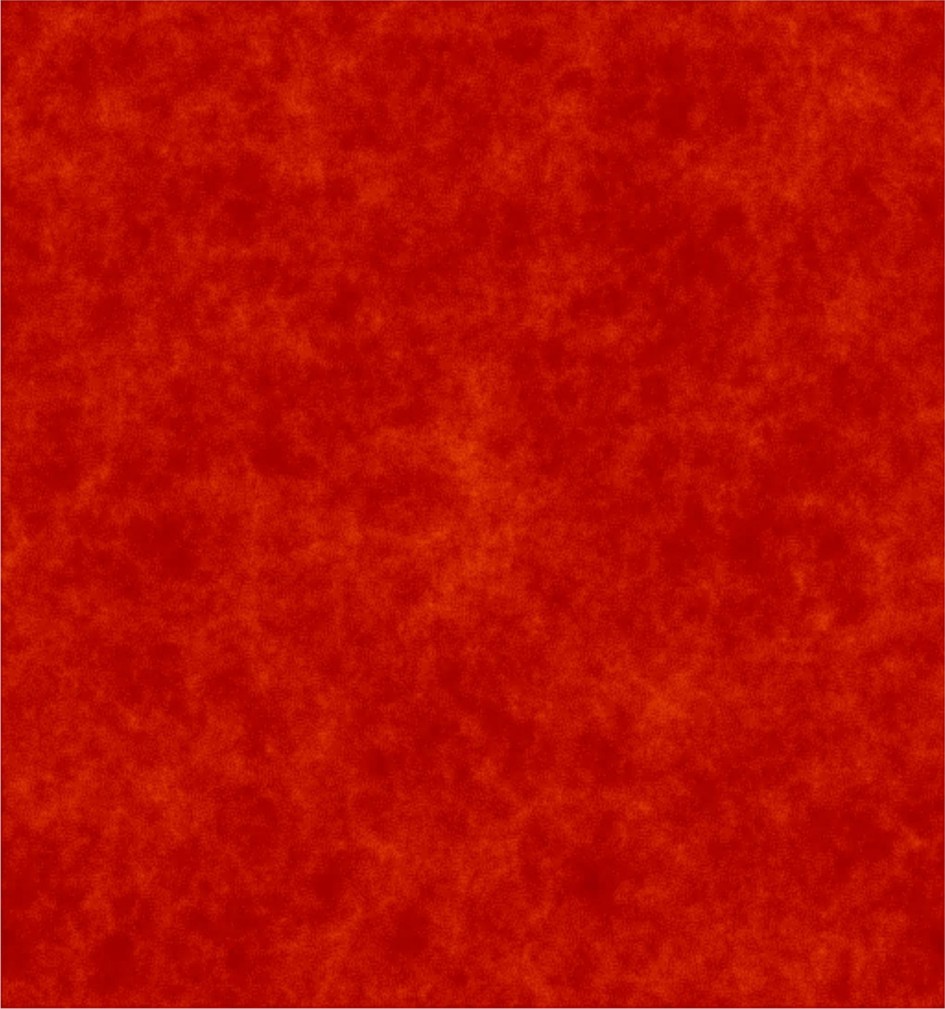 Matter-Radiation Equality (Redshift 3400)
Dark Matter
 42%
Baryons
 8%
Photons
30%
Massless Neutrinos
 20%
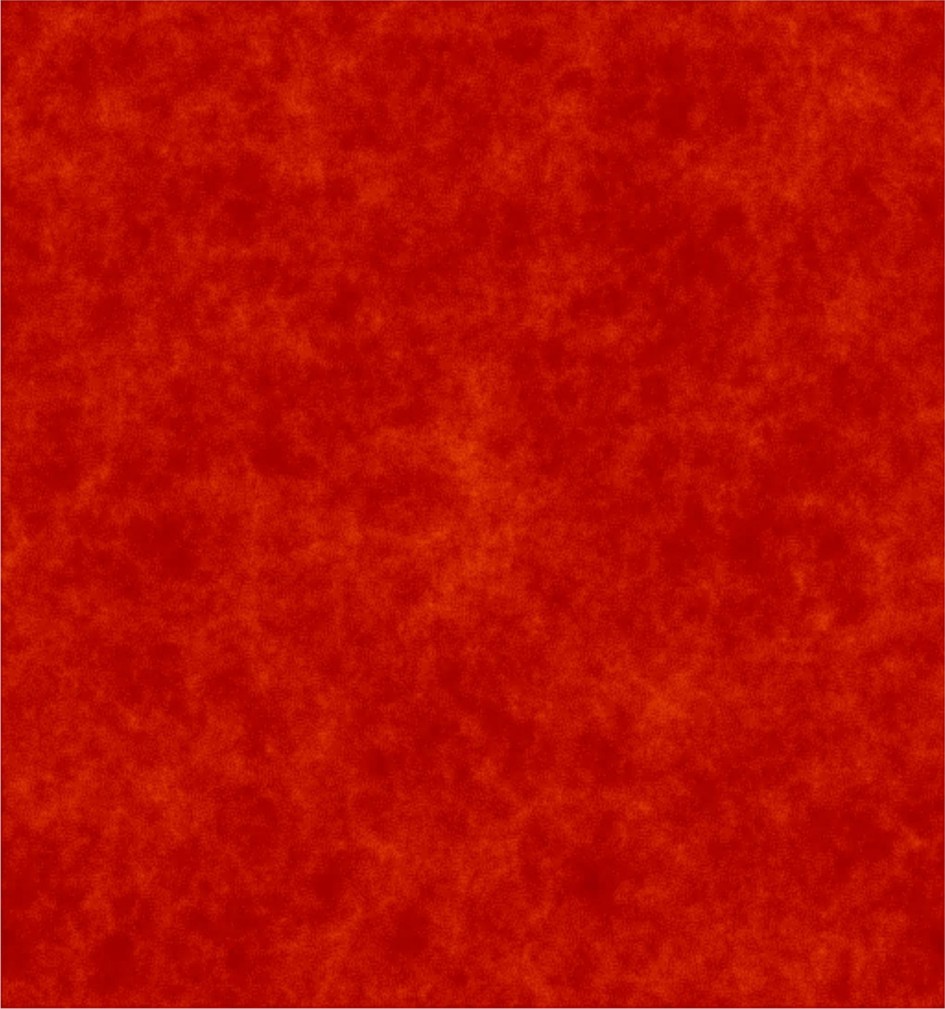 After Electron-Positron Annihilation (T = 100 keV)
Neutrinos
 41%
Photons
 59%
Relevant for Big Bang Nucleosynthesis (BBN)
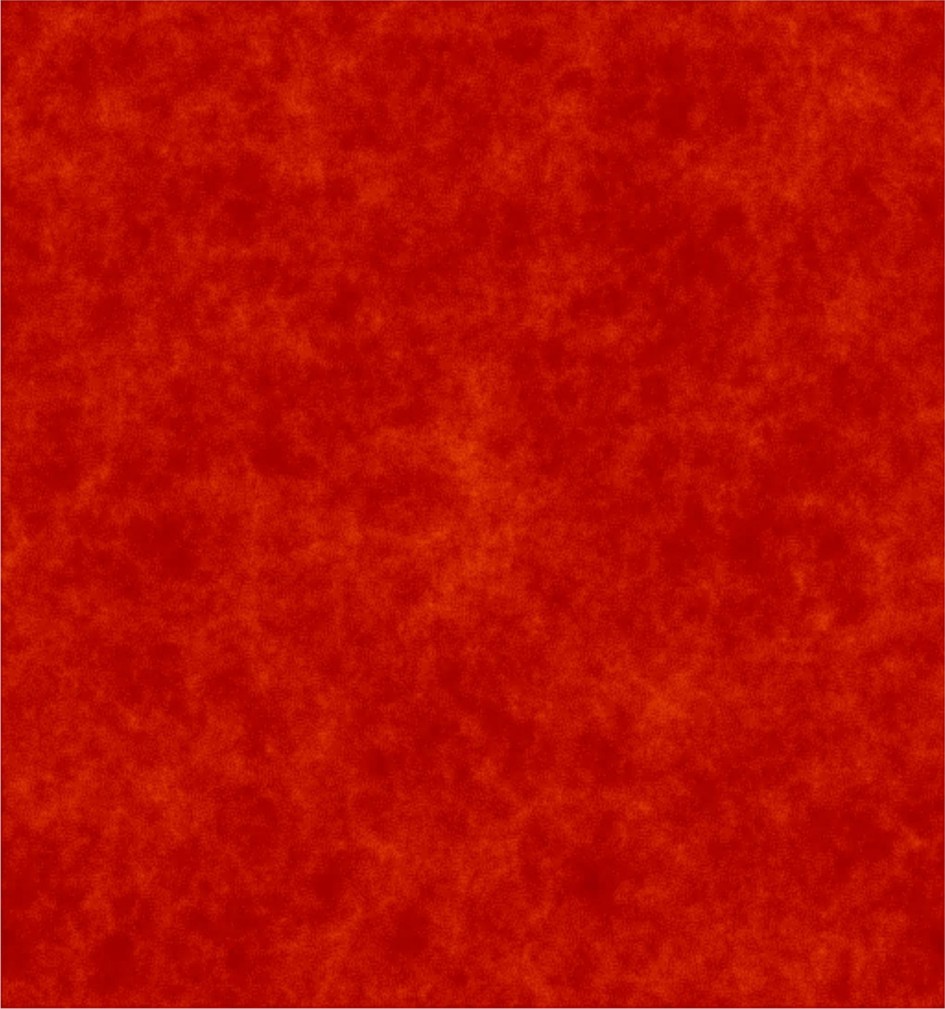 Before Electron-Positron Annihilation (T = 1 MeV)
Neutrinos
 48.8%
Photons
 18.6%
Electrons/Positrons
32.6%
Creation of the Universe
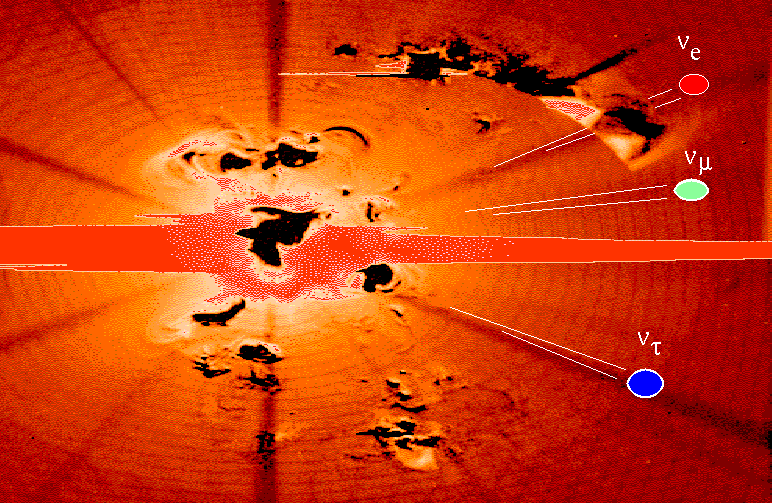 Cosmic
Neutrino Sea
Neutrino Thermal Equilibrium
Neutrino reaction rate
Cosmic expansion rate
Examples for neutrino processes
Friedmann equation (flat universe)
GF
Radiation dominates
Dimensional analysis of reaction rate
in a thermal medium for T ≪ mW,Z
Expansion rate
Neutrinos are in thermal equilibrium for  T ≳ 1 MeV
corresponding to  t ≲ 1 sec
Neutrino Thermal Equilibrium
Neutrino reaction rate
Cosmic expansion rate
Examples for neutrino processes
Friedmann equation (flat universe)
g
g
Radiation dominates
W,Z
Dimensional analysis of reaction rate
in a thermal medium for T ≫ mW,Z
Expansion rate
It depends on very early cosmic history when neutrinos first enter equilibrium,
presumably at reheating after inflation
Thermal Radiations
General
Bosons
Fermions
Number density  n
Energy density  r
Energy density  r
Pressure  P
Entropy density  s
Thermal Degrees of Freedom
Mass threshold
Particles
gB
gF
g*
low
g, 3n
2
6
(7.25)
me
0.5 MeV
e
2
10
10.75
mm
105 MeV
m
2
14
14.25
mp
135 MeV
p0, p
5
14
17.25
LQCD
u, d, s, gluons
18
50
61.75
mc,t
2 GeV
c, t
18
66
75.75
mb
6 GeV
b
18
78
86.25
mW,Z
90 GeV
Z0, W
27
78
92.25
mt
170 GeV
t
28
90
106.75
mH
126 GeV
Higgs
28
78
93.25
LSUSY
~ 1 TeV ?
SUSY particles
118
118
213.50
Thermal Degrees of Freedom in the Early Universe
QCD color
confinement
Present-Day Neutrino Density
Neutrino decoupling
(freeze out)
Redshift of Fermi-Dirac
distribution (“nothing
changes at freeze-out”)
Electron-positron
annihilation beginning 
at T  me = 0.511 MeV
Redshift of
neutrino and photon
thermal distributions
so that today we have